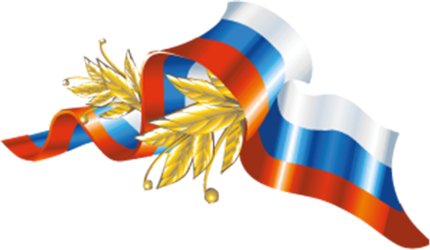 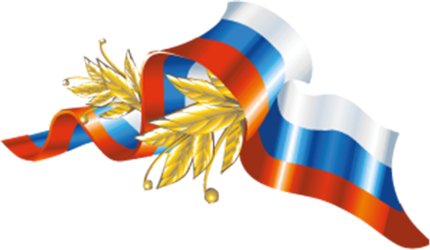 Муниципальное дошкольное образовательное учреждение 
«Детский сад с. Давыдовка Пугачевского района
Саратовской области»
Духовно-нравственное 
воспитание дошкольников 
на основе культурного наследия 
малой Родины
Подготовила:
Лапшина О.С. 
воспитатель высш. кв. категории
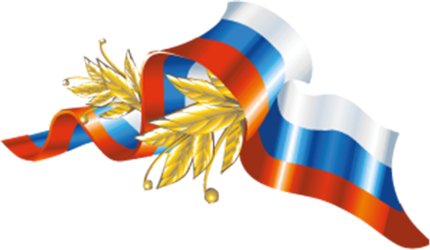 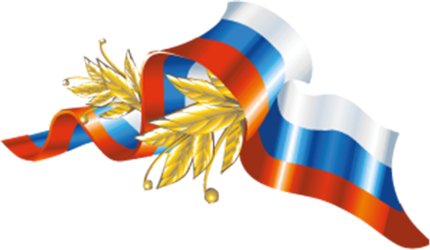 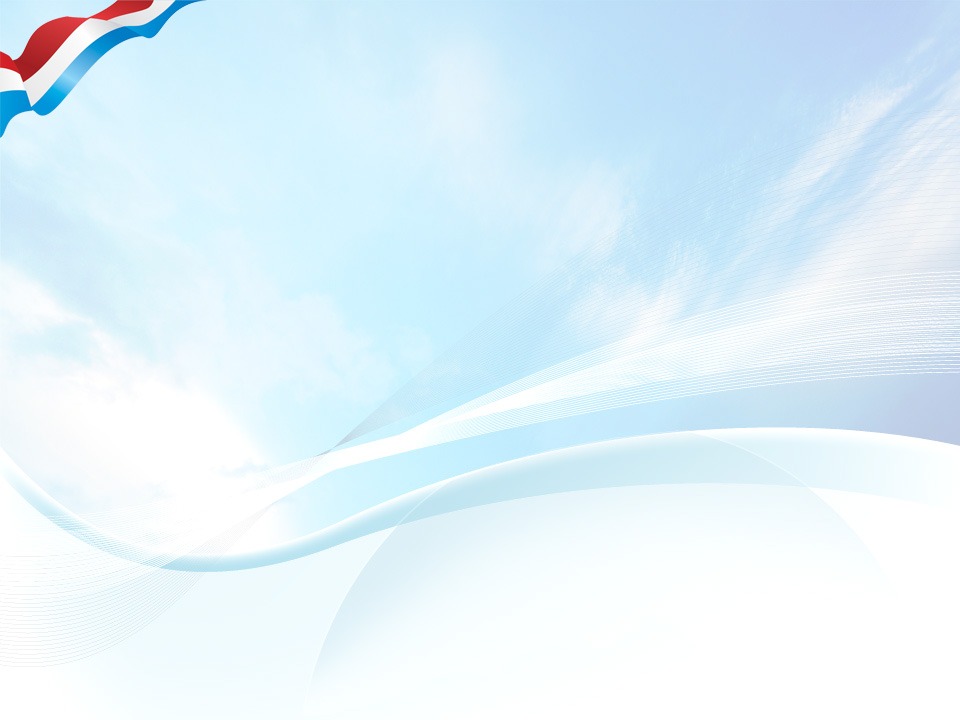 «Нельзя пробудить чувство Родины без восприятия и переживания окружающего мира. Пусть в сердце  малыша на всю жизнь останутся воспоминания о  маленьком уголке далёкого детства. Пусть с этим   уголком связывается образ великой Родины».                                                                 В. А. Сухомлинский
Президент России Владимир Путин объявил 2022-й год годом народного искусства и культурного наследия
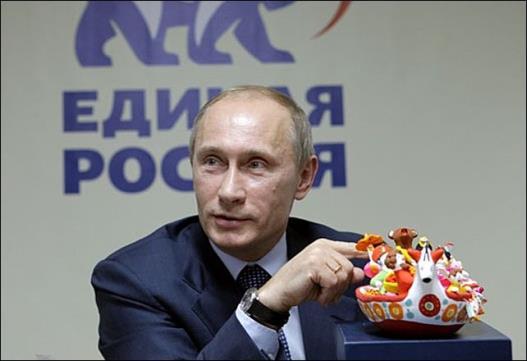 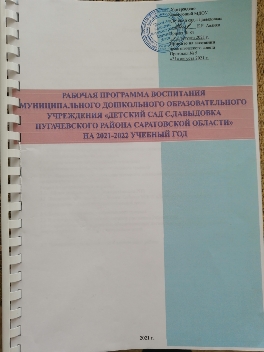 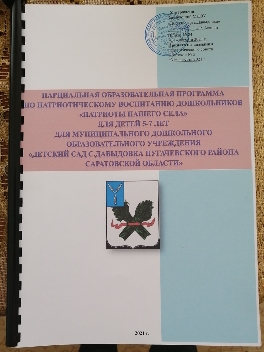 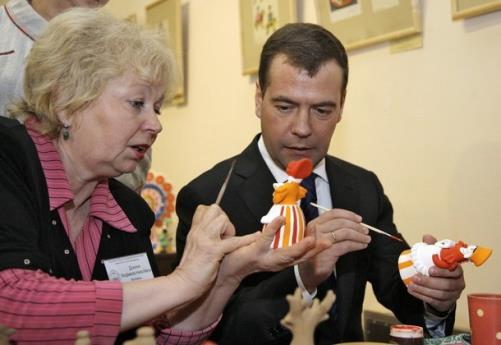 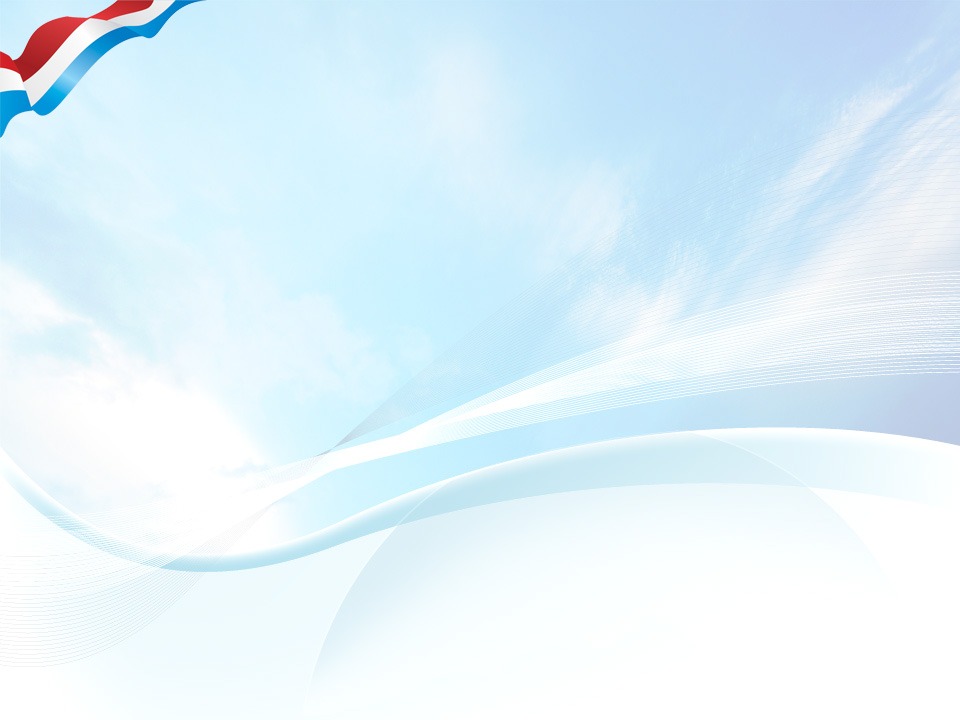 Парциальная программа по  патриотическому воспитанию дошкольников «Патриоты нашего села»
Программой определена последовательность решения комплекса поставленных задач, она определяется по разделам: 
первый год обучения – старшая группа: семья, добро и зло, малая Родина;
второй год обучения – подготовительная группа: Русь-Великая многоликая, никто не забыт и ничто не забыто, герои современности, мое село – моя малая Родина.
Цель программы —  патриотическое воспитание дошкольников через приобщение к отечественным духовно-нравственным ценностям и к культурному наследию родного села Давыдовка города Пугачева Саратовской области.
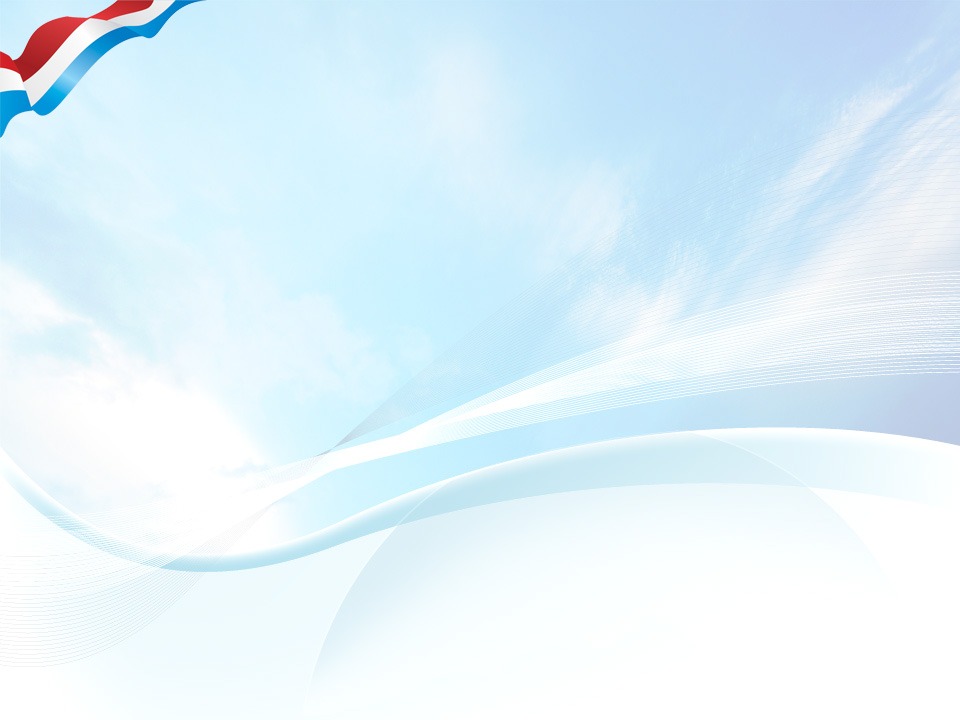 СОДЕРЖАНИЕ ПРОГРАММЫ
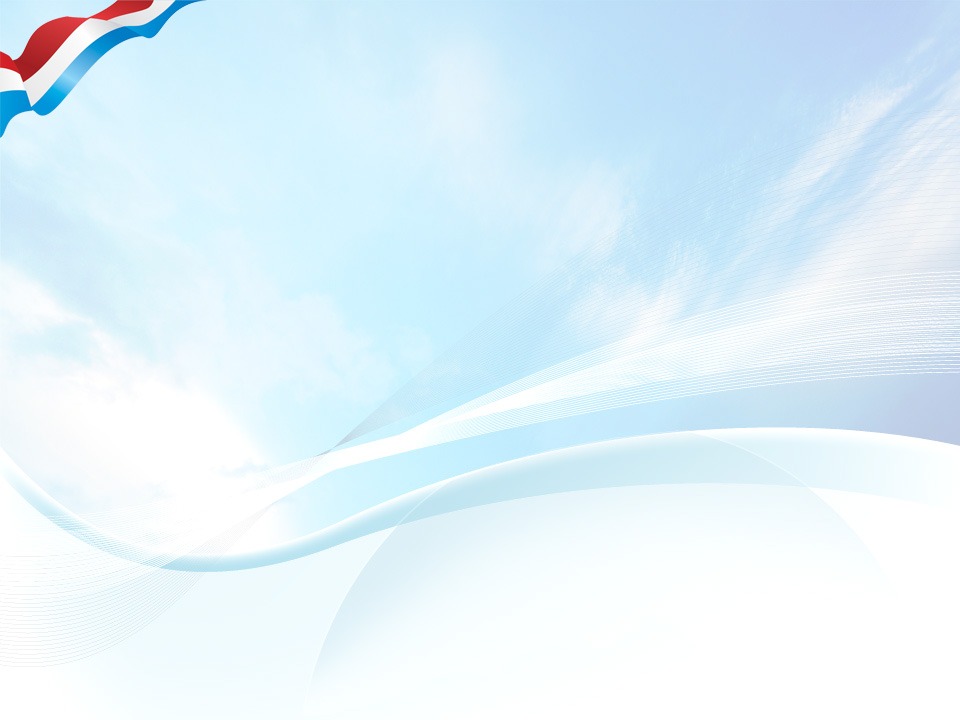 СОДЕРЖАНИЕ ПРОГРАММЫ
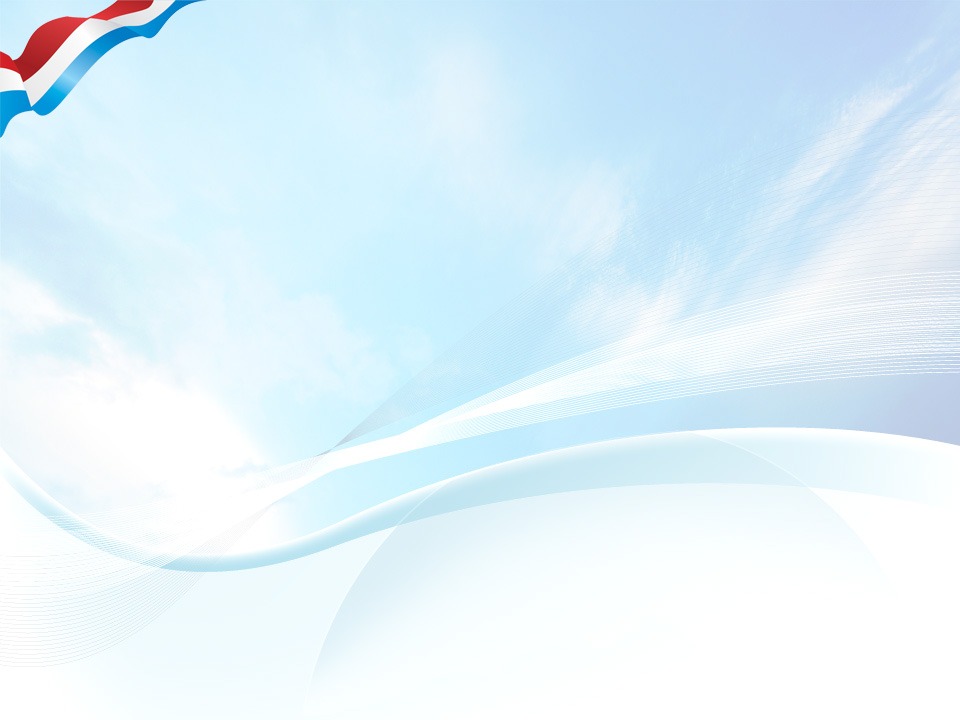 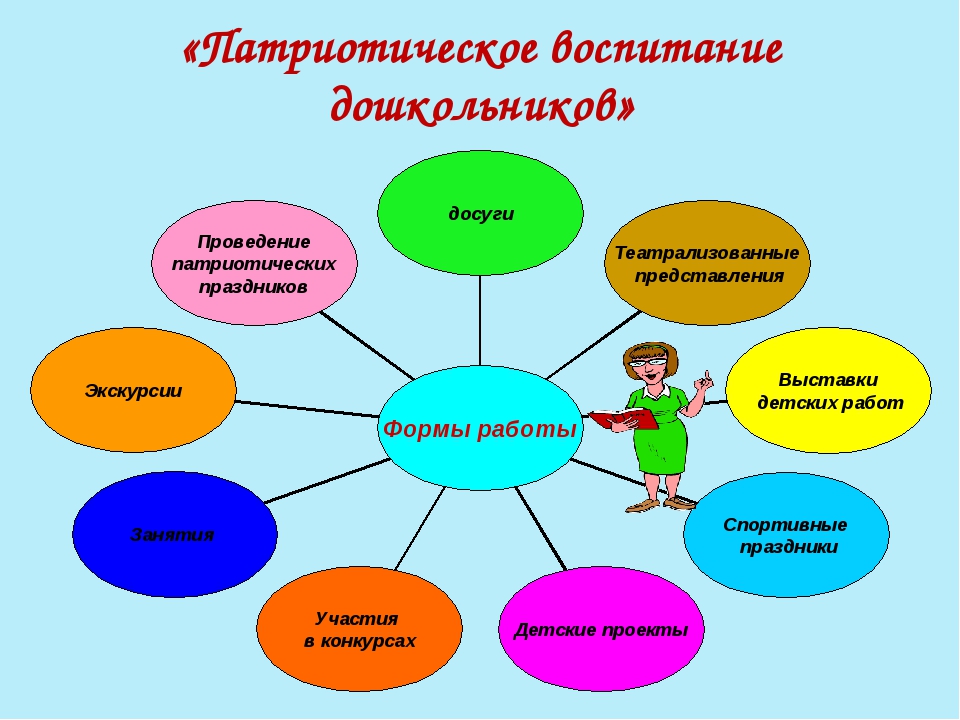 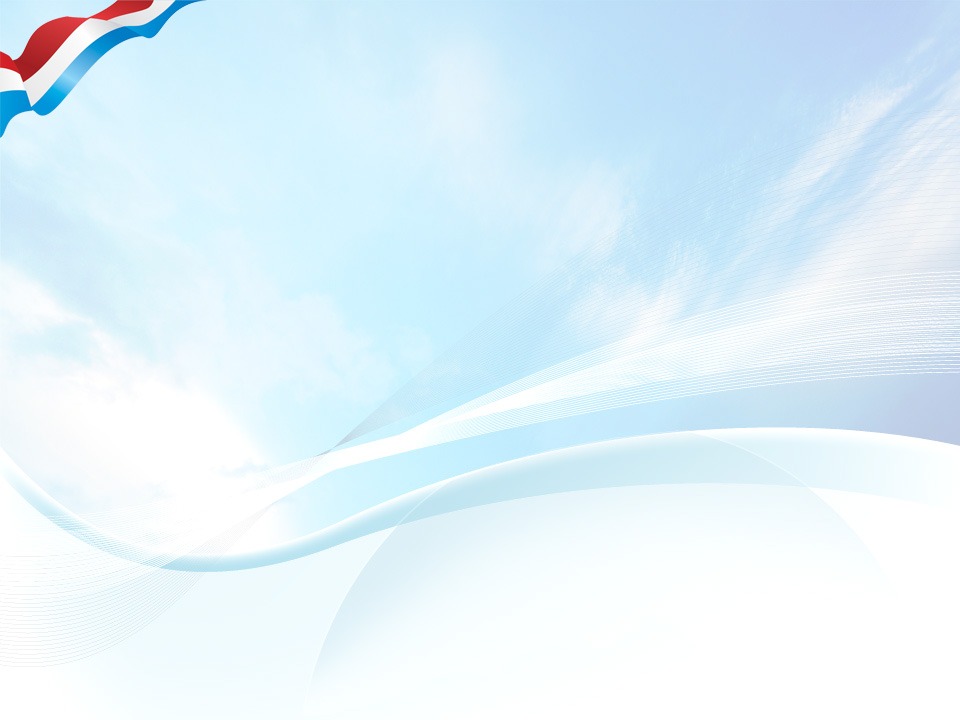 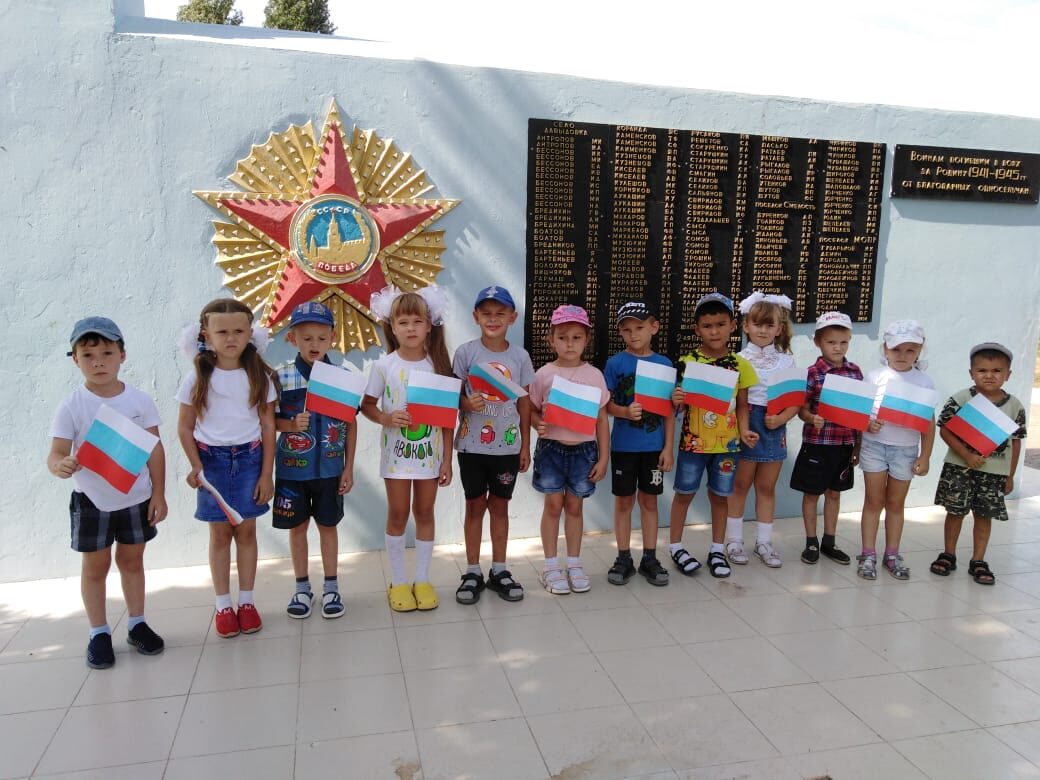 «Сделай флаг и подари другому!»
Флаг у нас прекрасный-
Белый, синий, красный!
Белый — мир и чистота,
Синий — верность, небеса,
Красный — мужество, отвага….
Вот цвета родного флага!
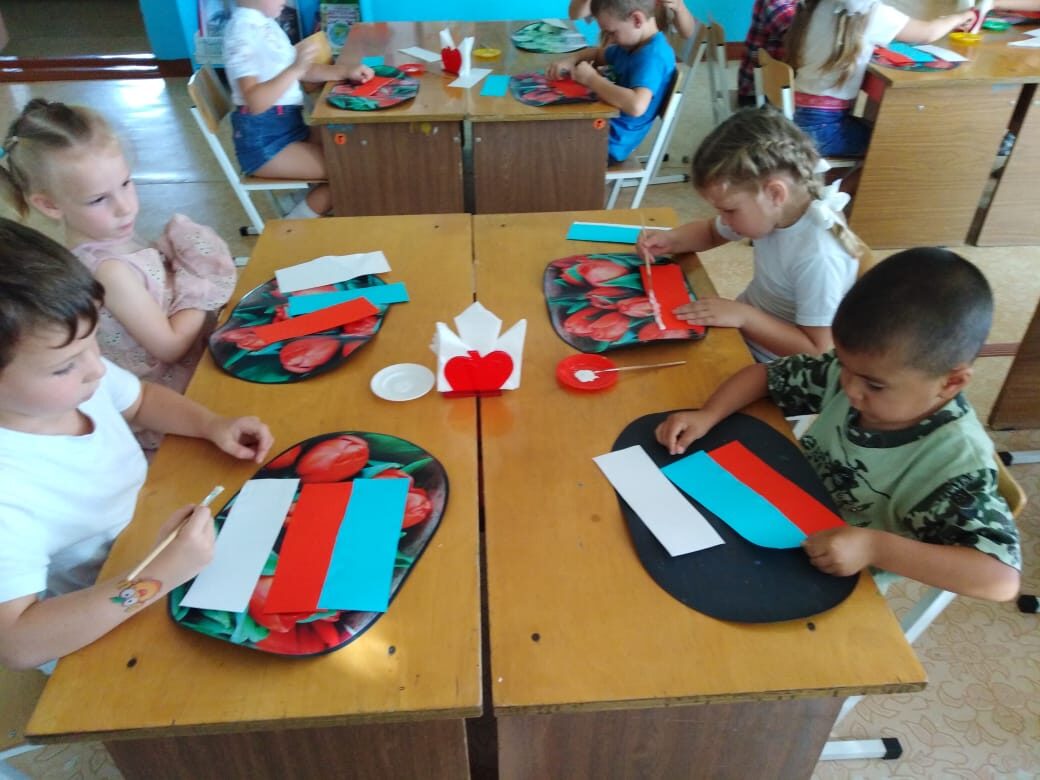 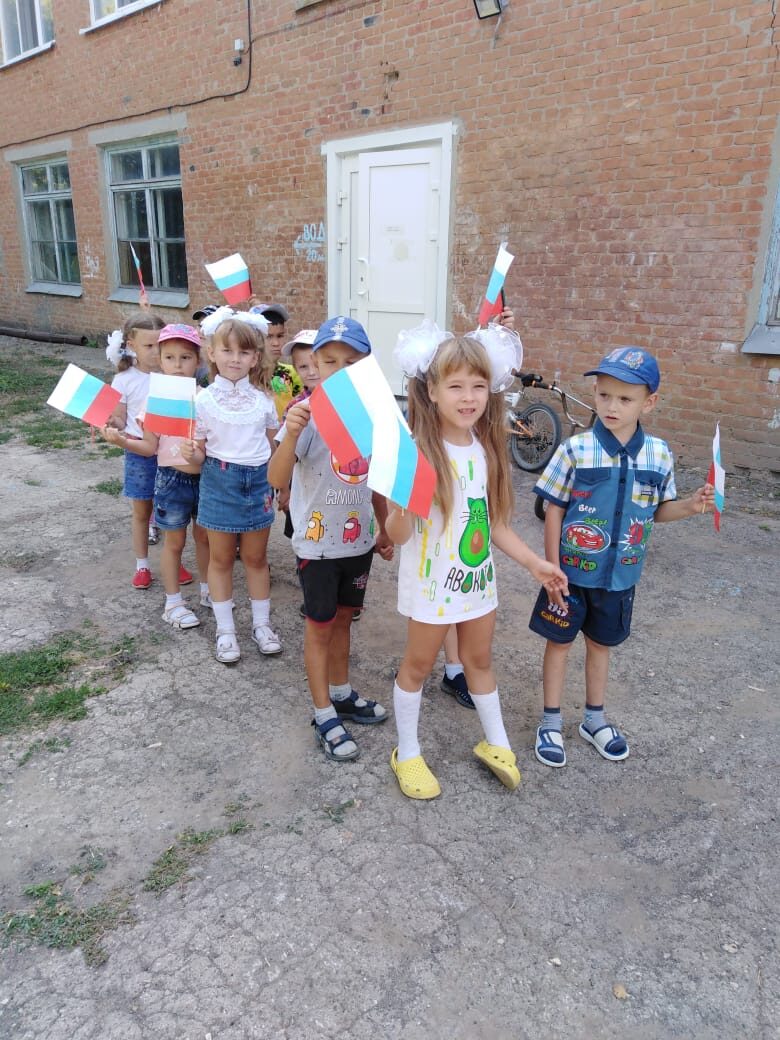 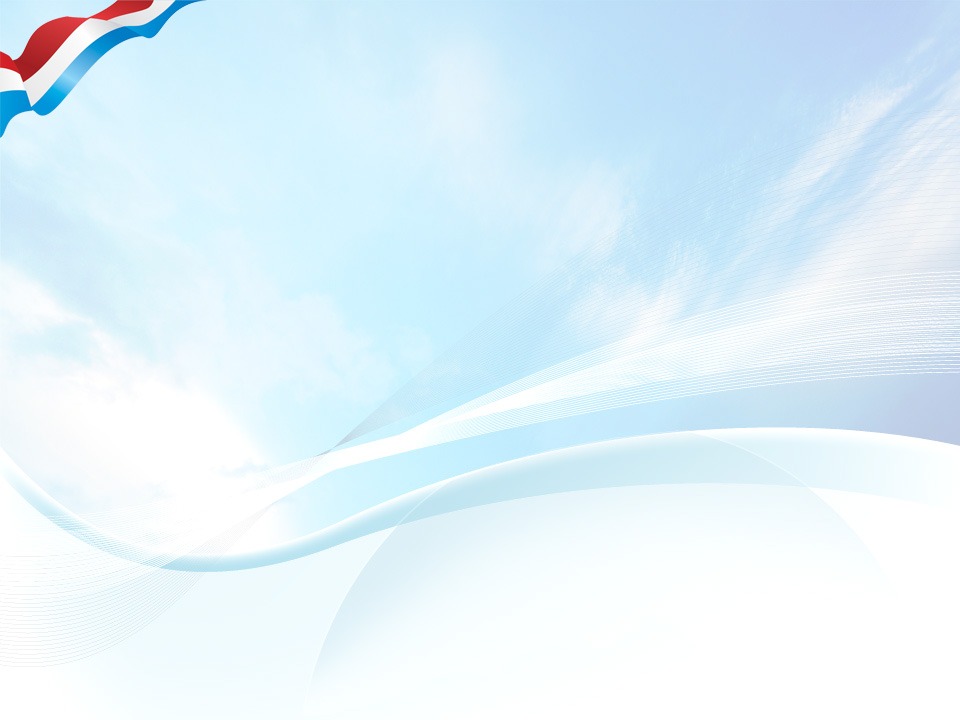 «Семь чудес света г. Пугачева»
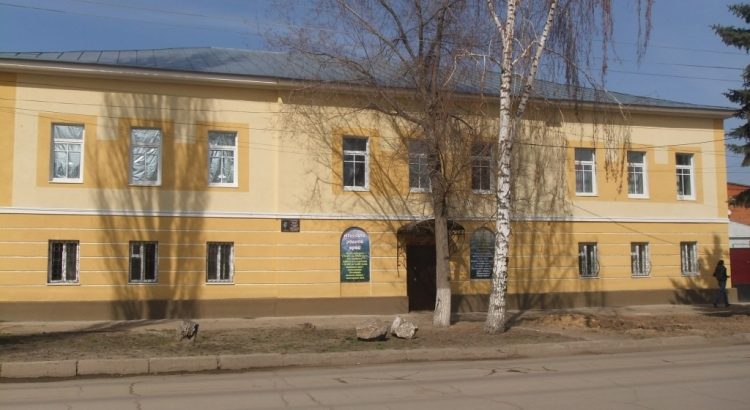 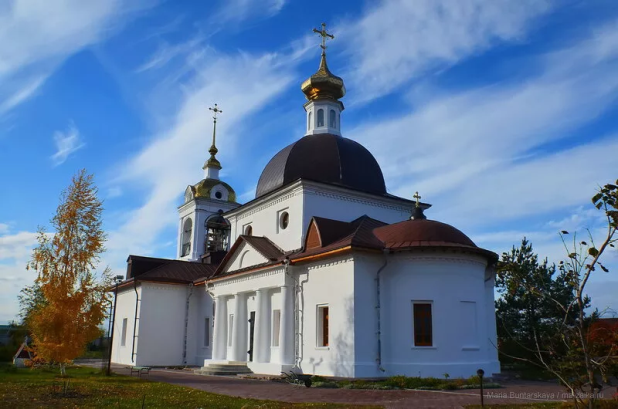 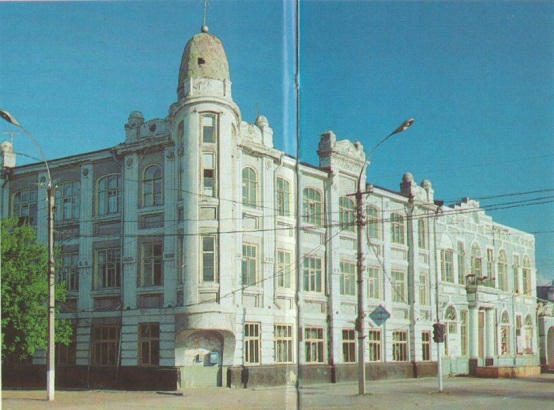 Пугачевский краеведческий музей имени К.И. Журавлева
Свято-Николаевкий вознесенский 
женский монастырь
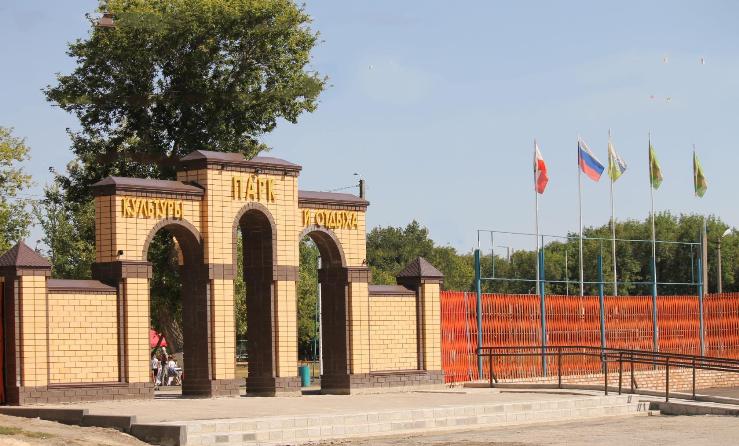 Торговый дом Шмидта
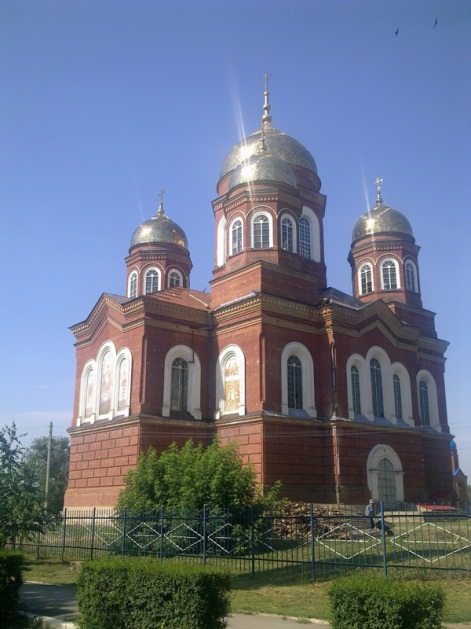 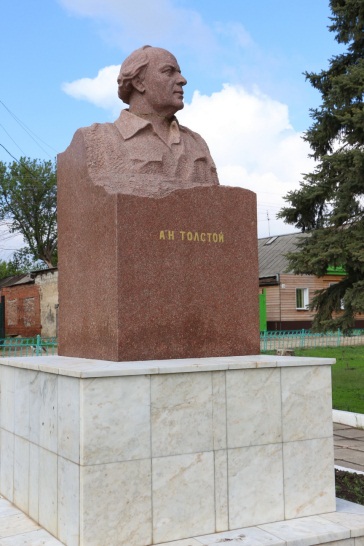 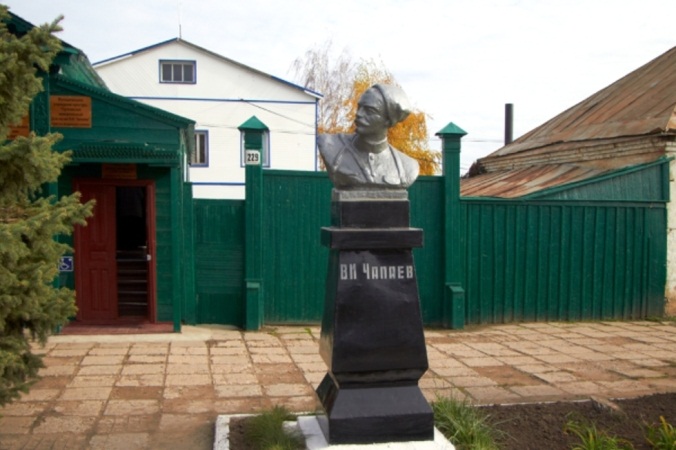 Городской парк культуры и отдыха
Памятник А. Н. Толстому
Храм в честь 
Воскресения Христова
Мемориальный дом-музей В.И.Чапаева
Мемориальный дом-музей В.И.Чапаева
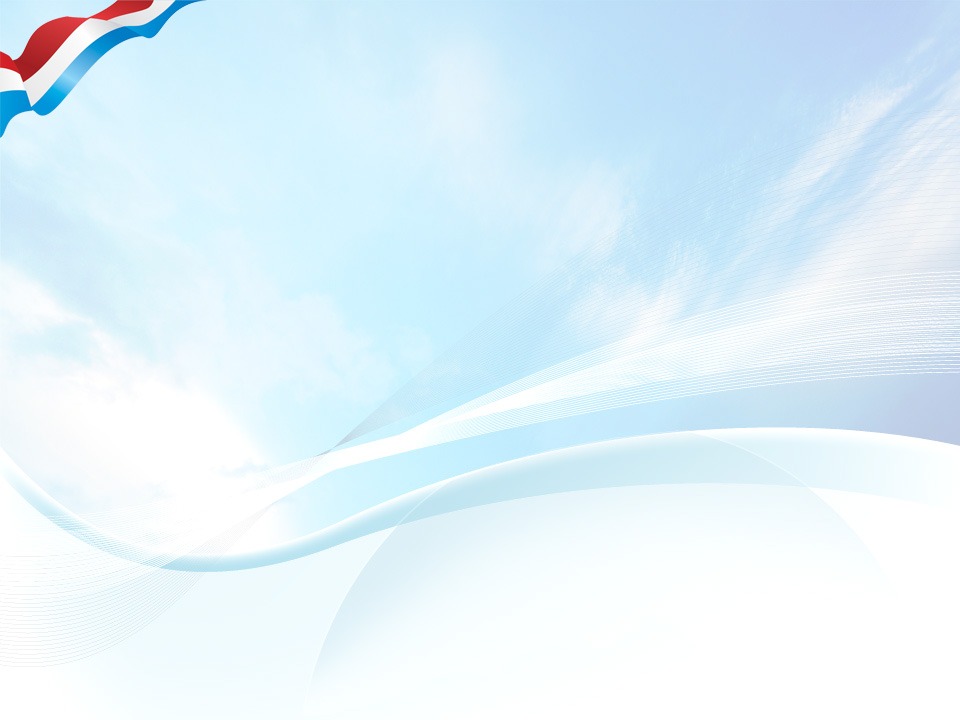 «Семь чудес света села Давыдовка»
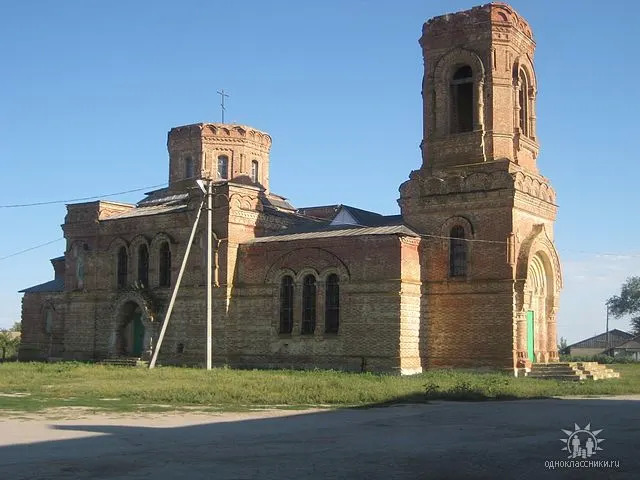 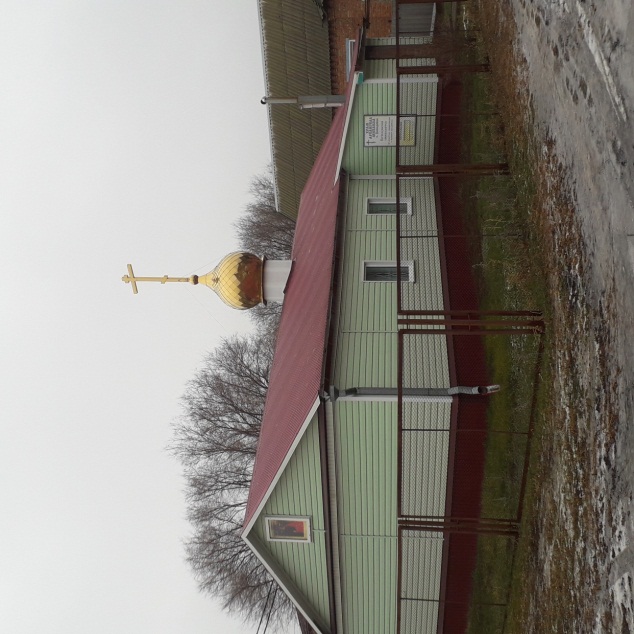 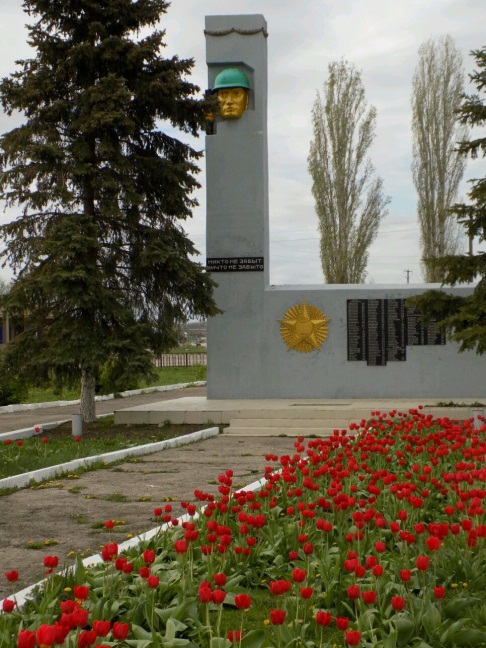 Храм Архангела Михаила с. Давыдовка
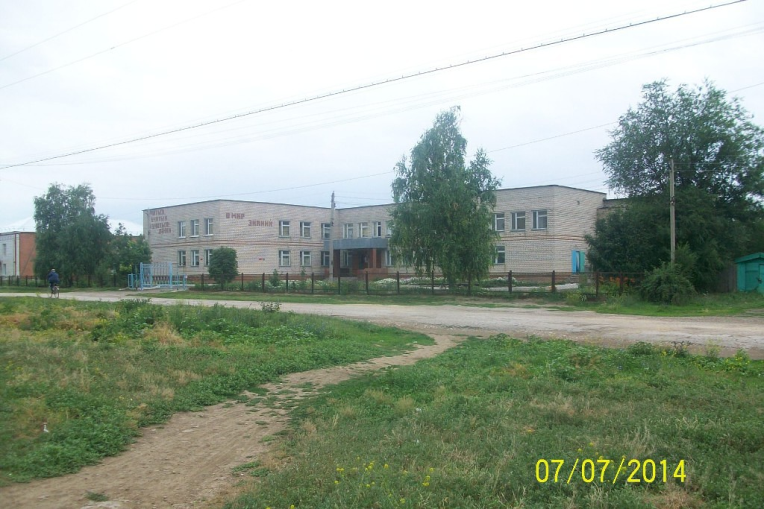 Церковь  Архангела Михаила с. Давыдовка
(бывшая столовая по ул. Чапаевская)
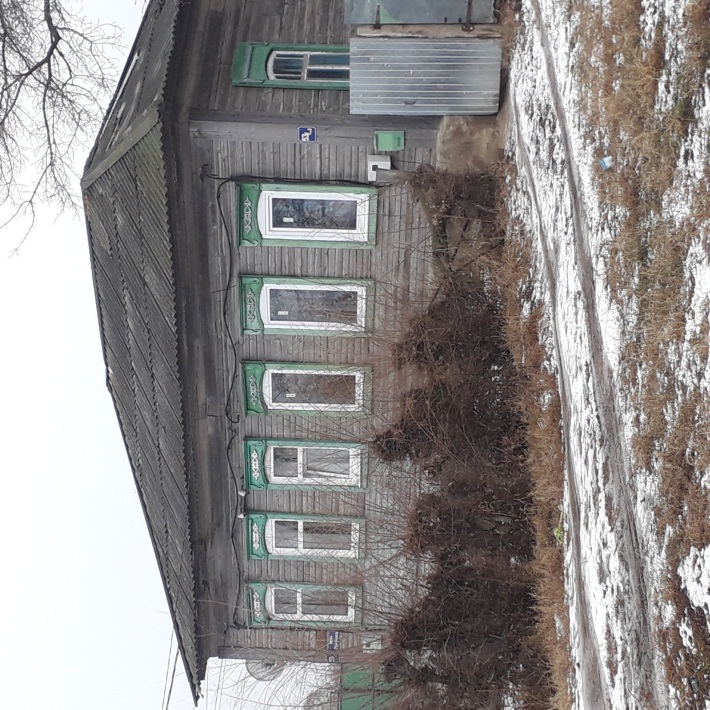 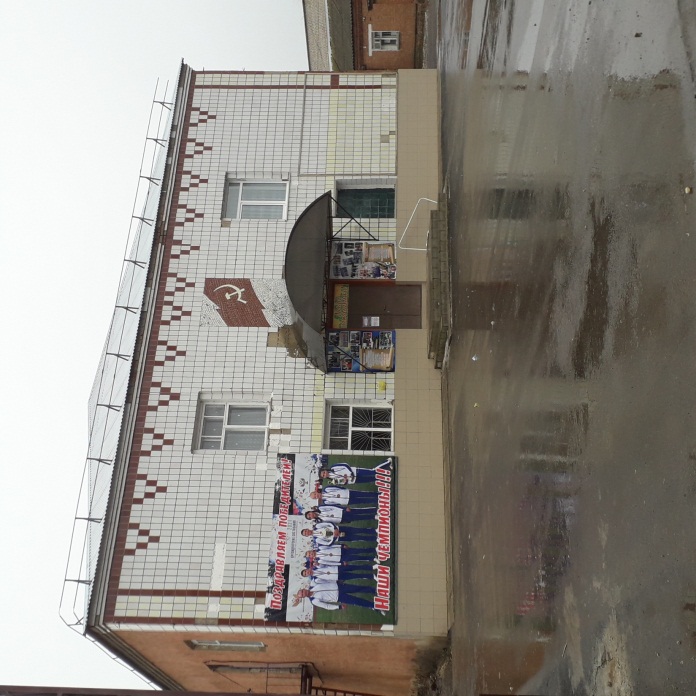 Памятник погибшим в ВОВ
МОУ СОШ с. Давыдовка
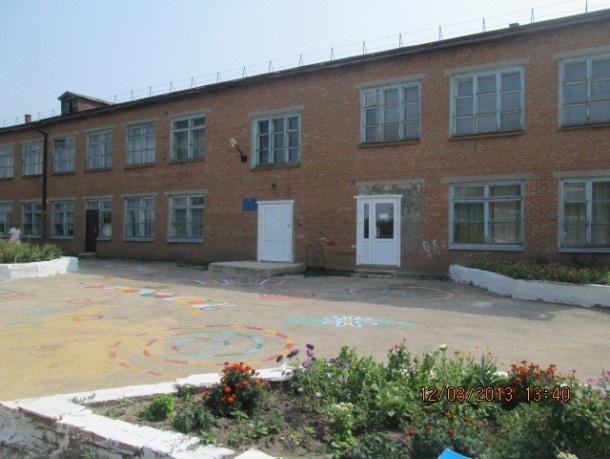 Бывший молельный дом по ул. Набережная
Дом культуры с. Давыдовка
МДОУ «Детский сад с. Давыдовка»
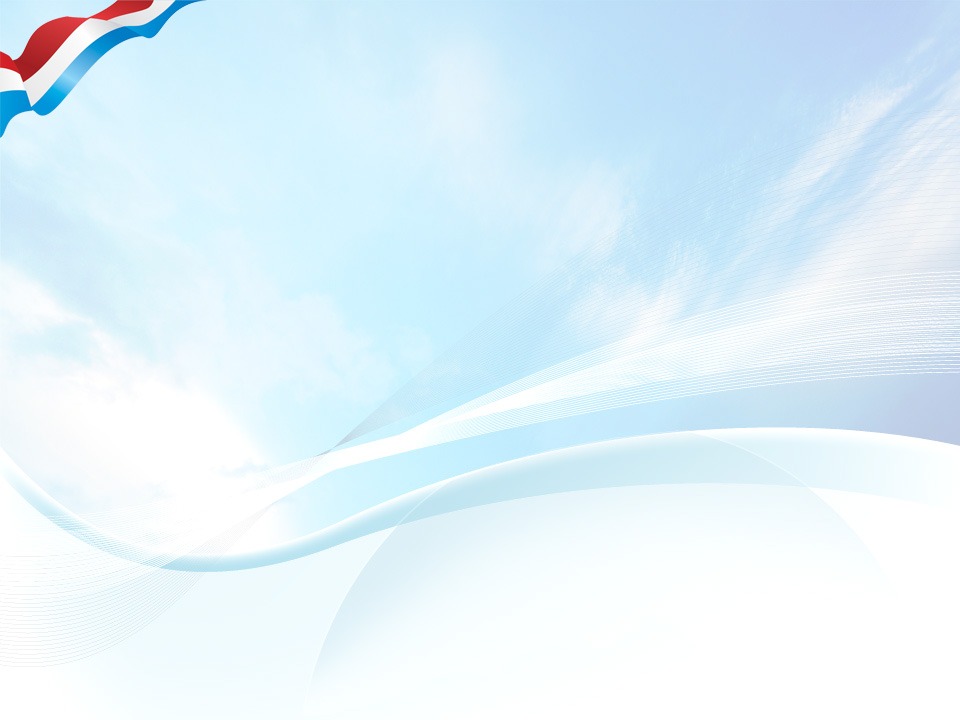 «Горжусь селом! Горжусь Россией!»
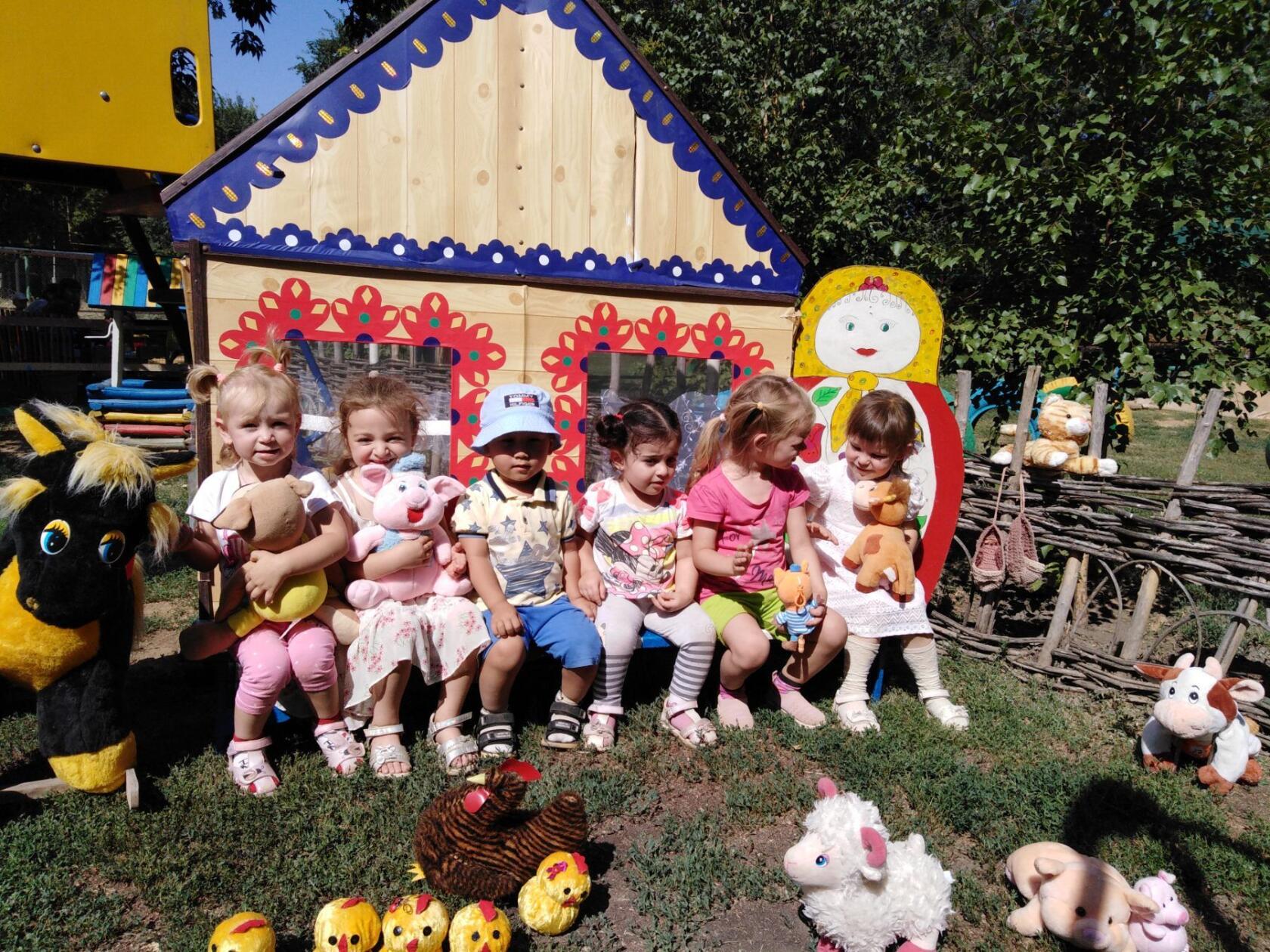 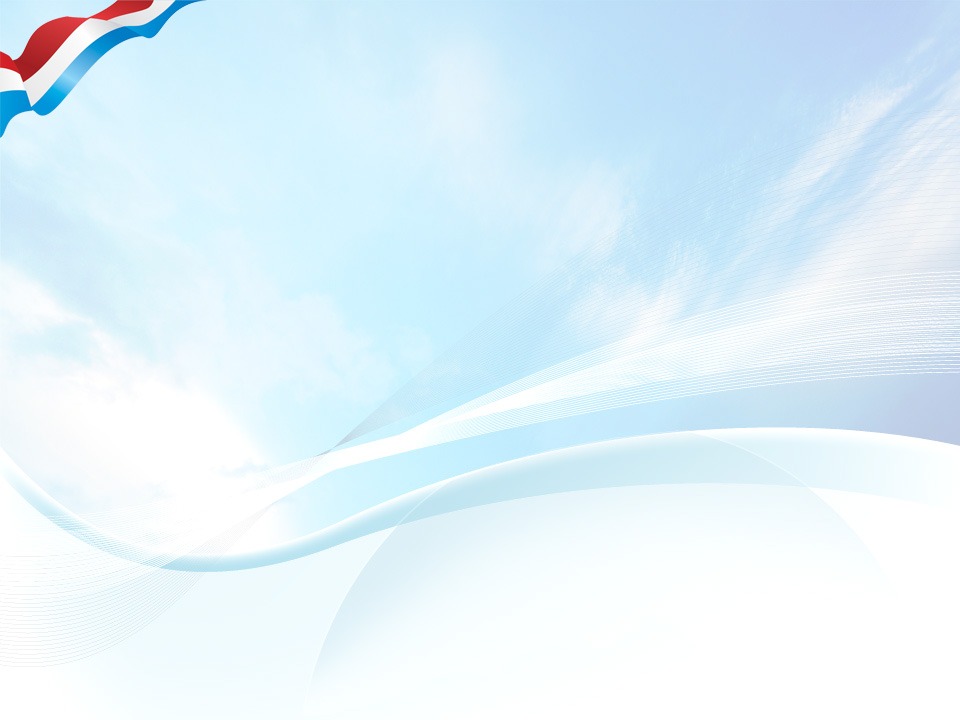 Окна Победы. 
Окна России.
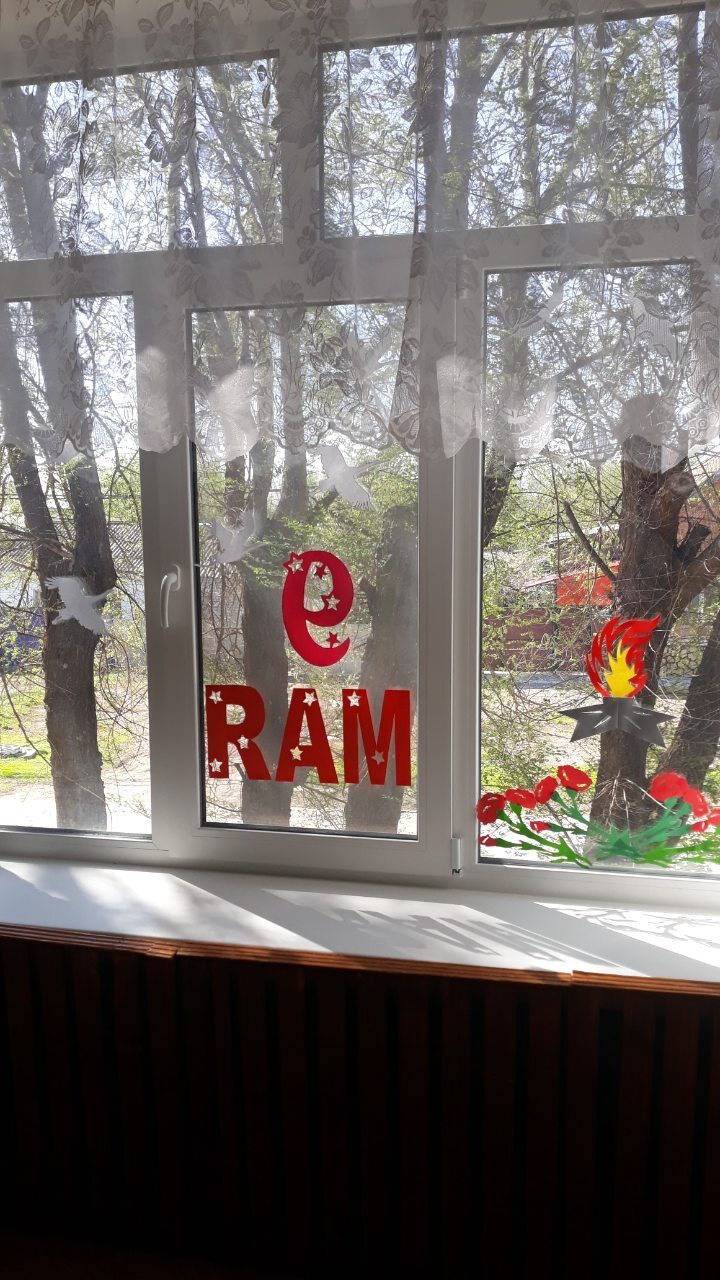 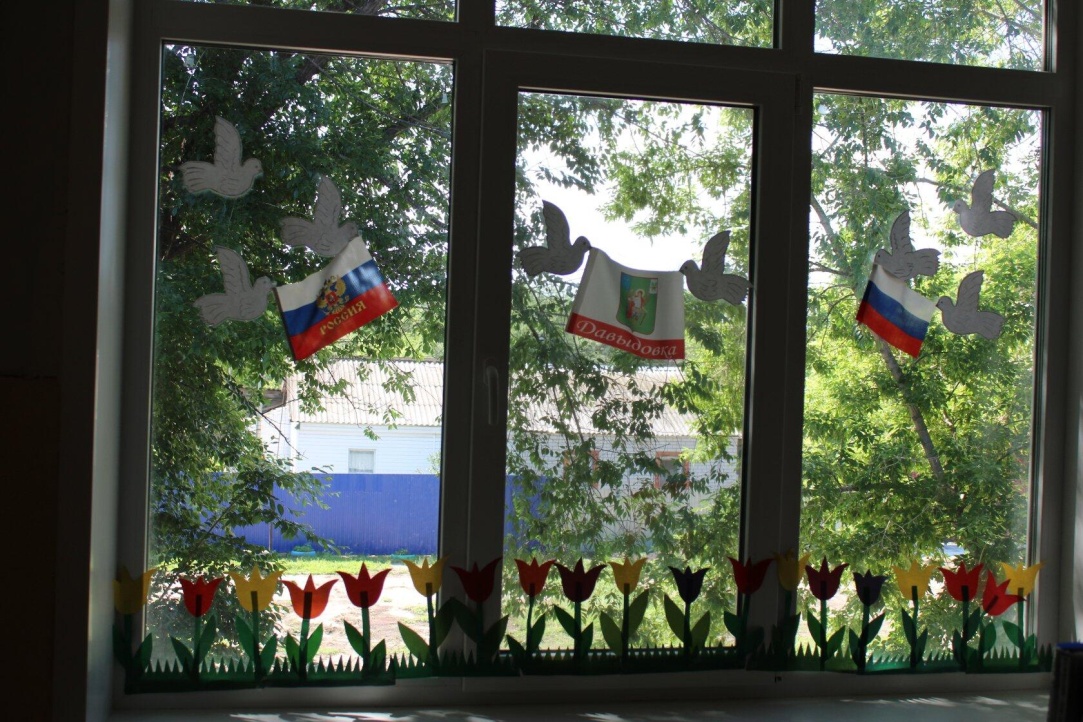 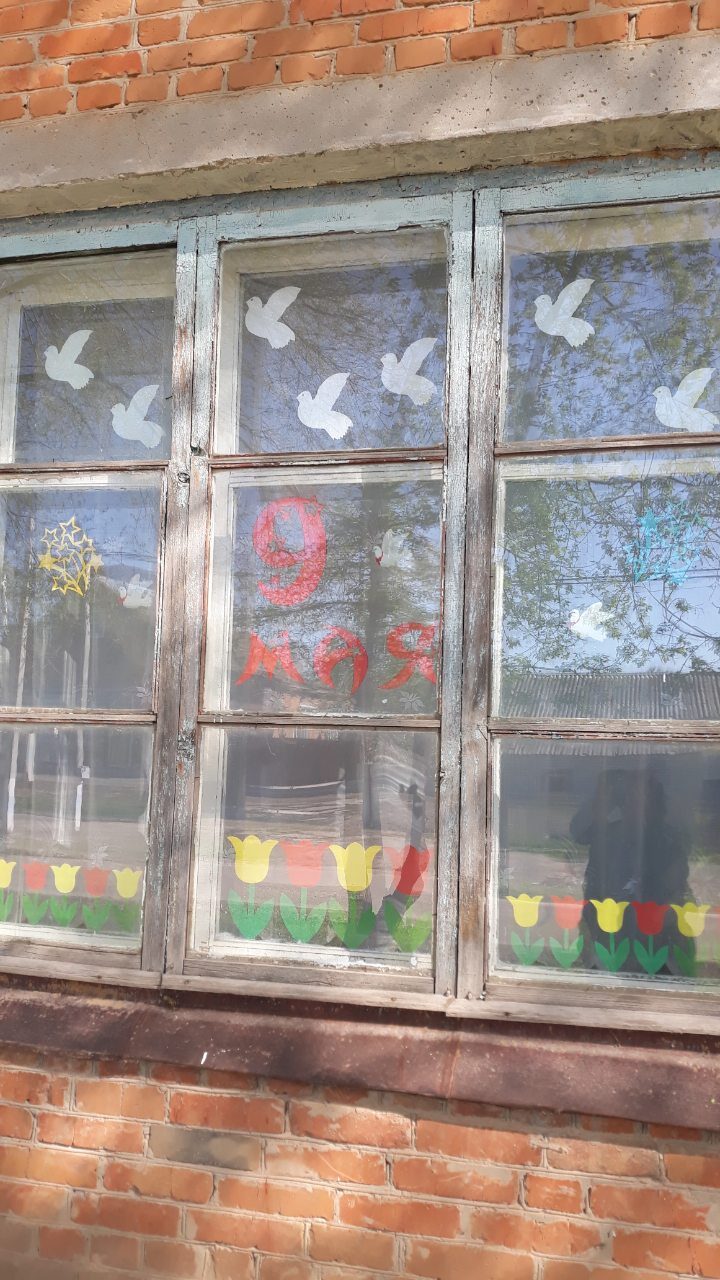 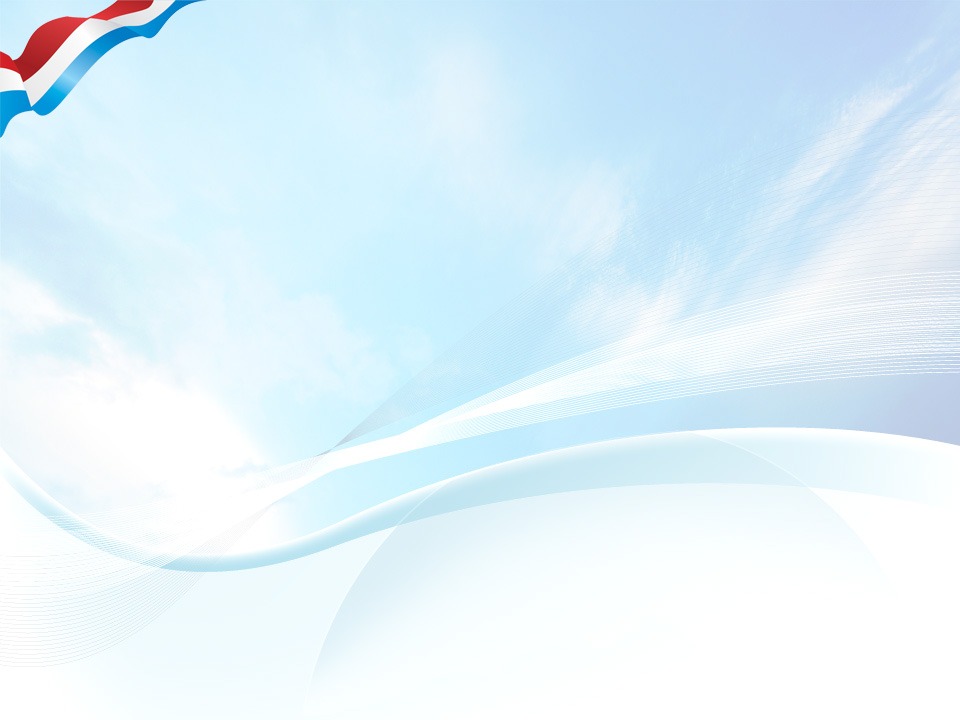 Итоговое занятие «Будущие герои»
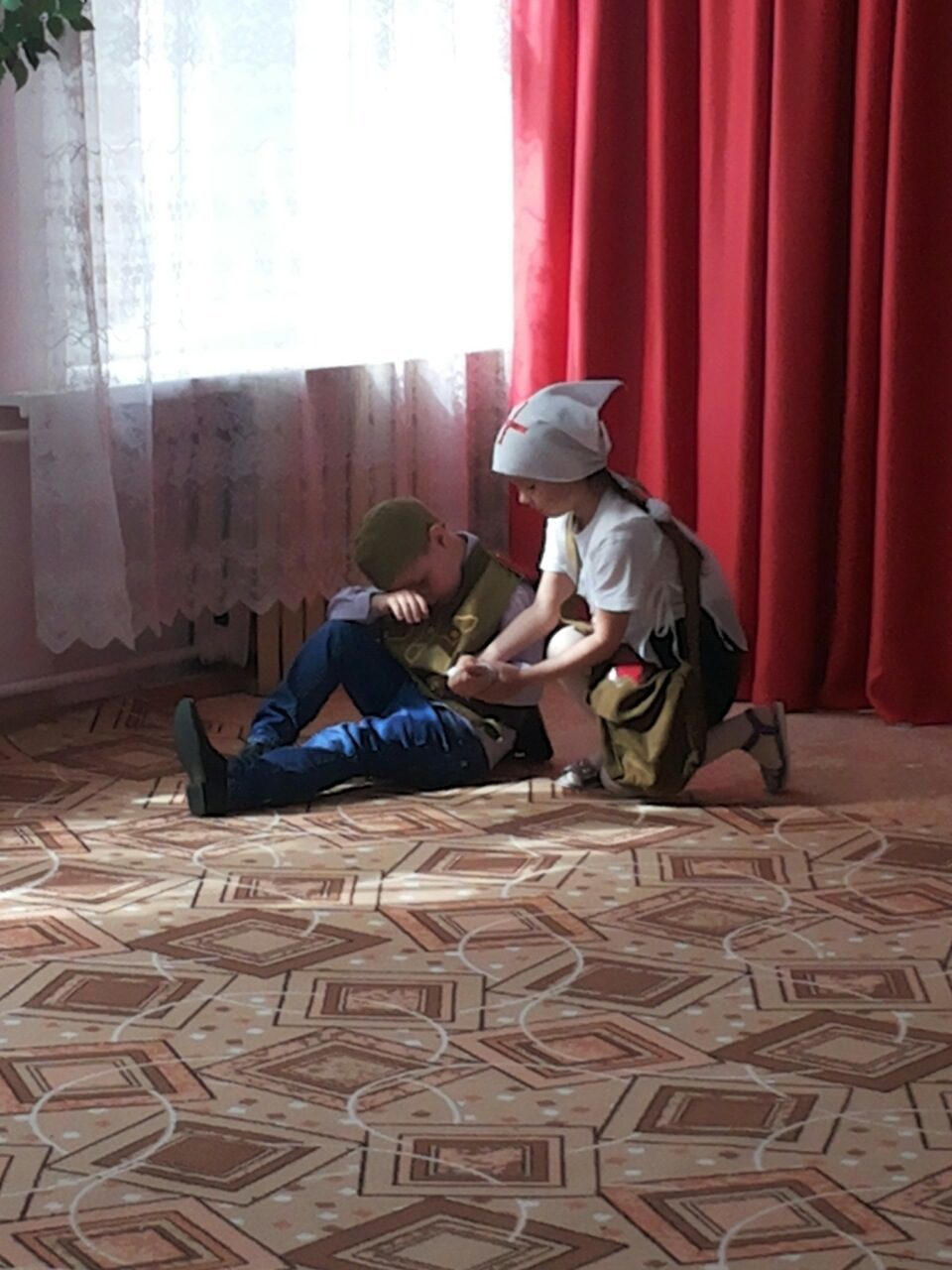 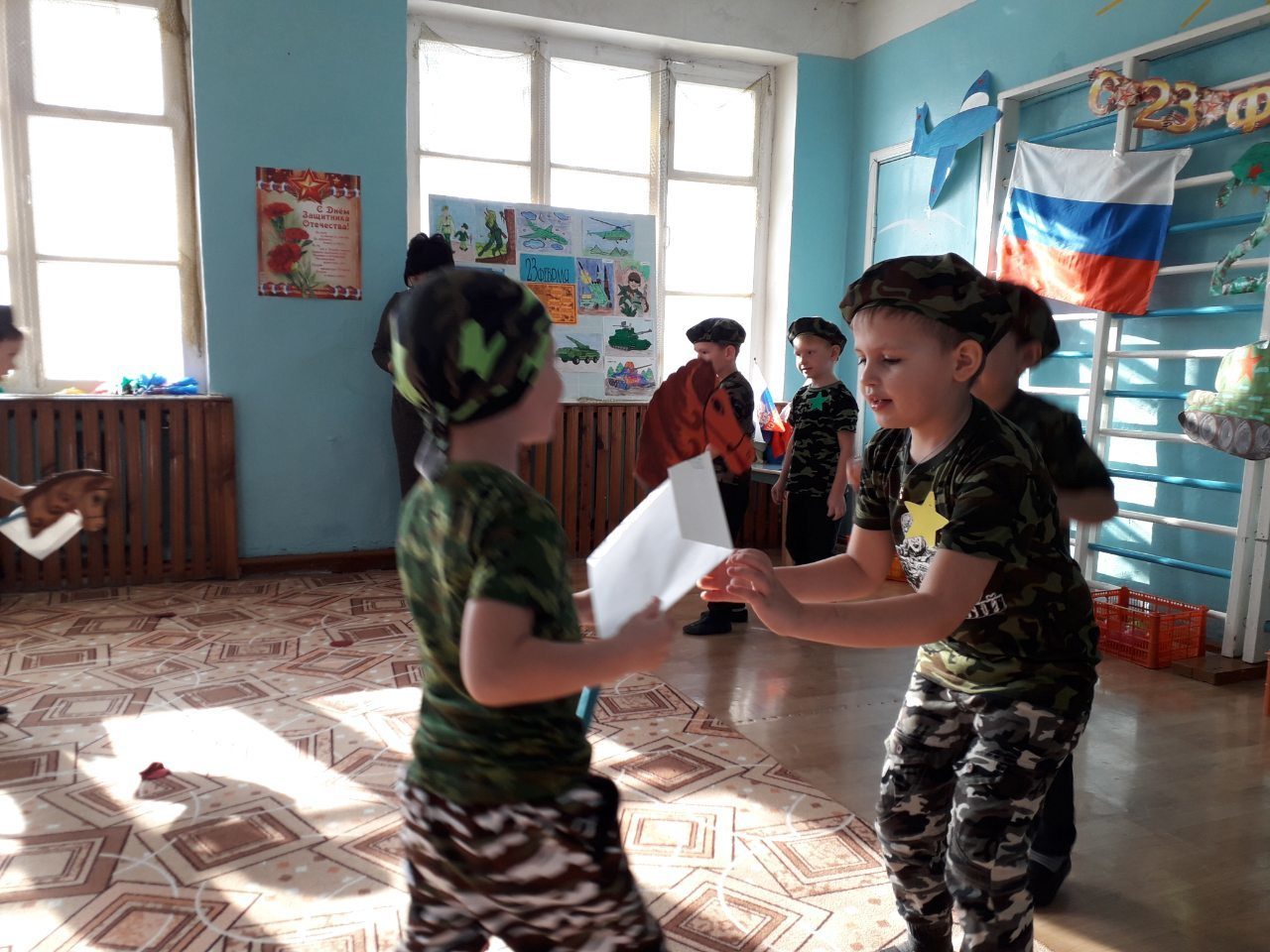 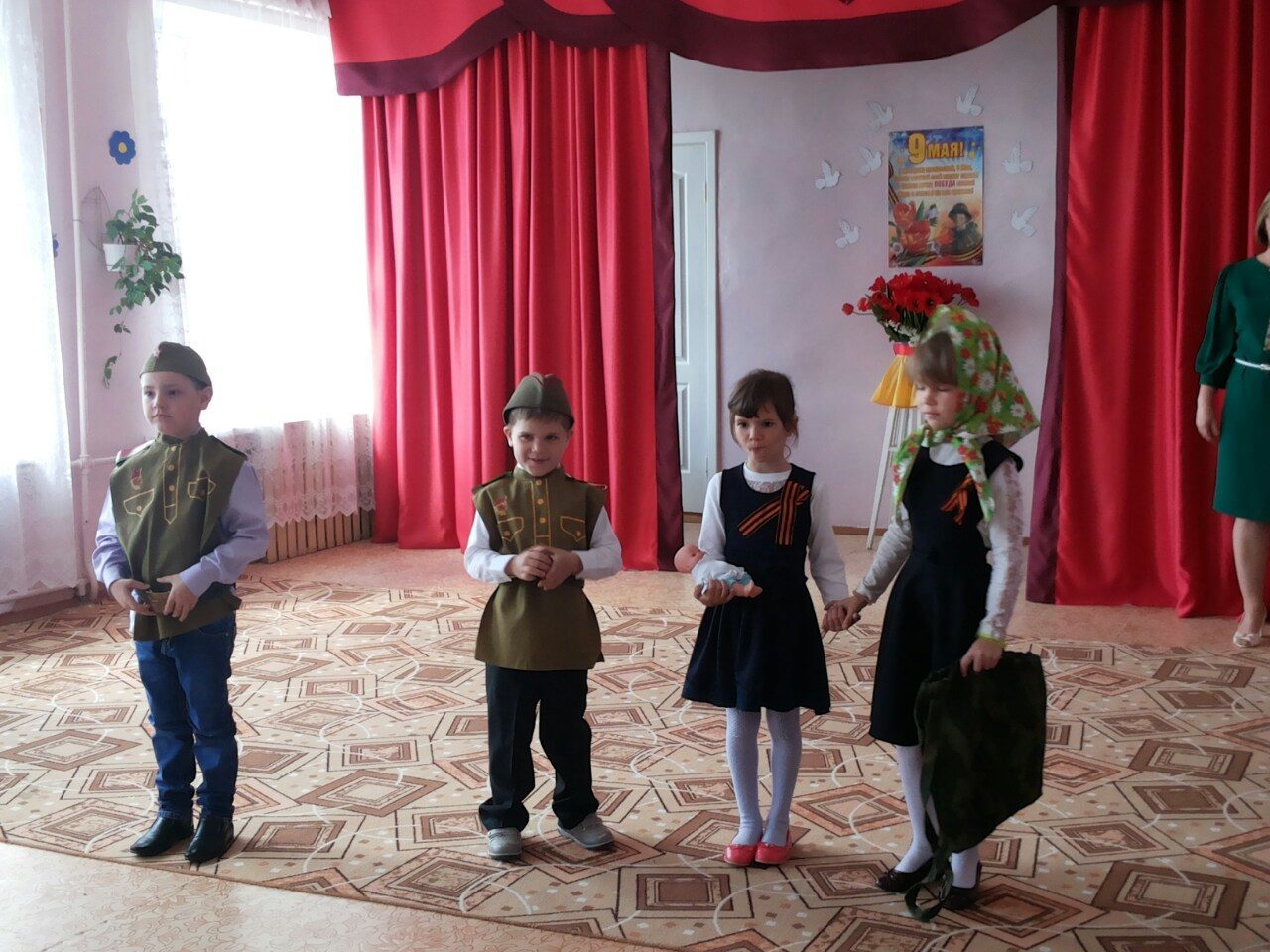 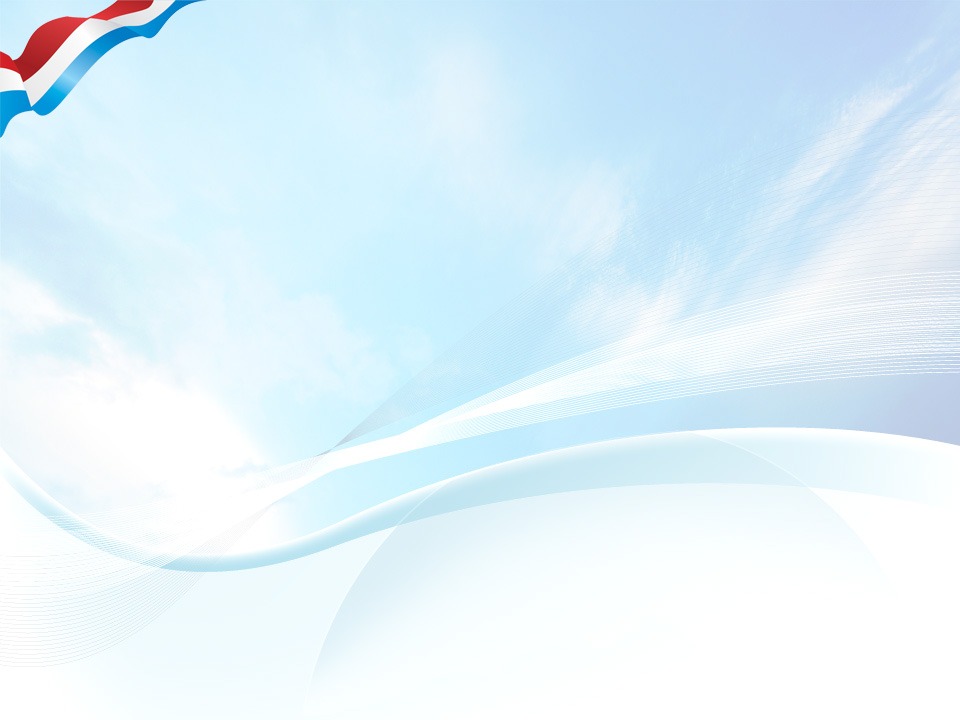 «На листке календаря
23 февраля. Папу, дедушку и брата
Поздравляю с Днем солдата!»
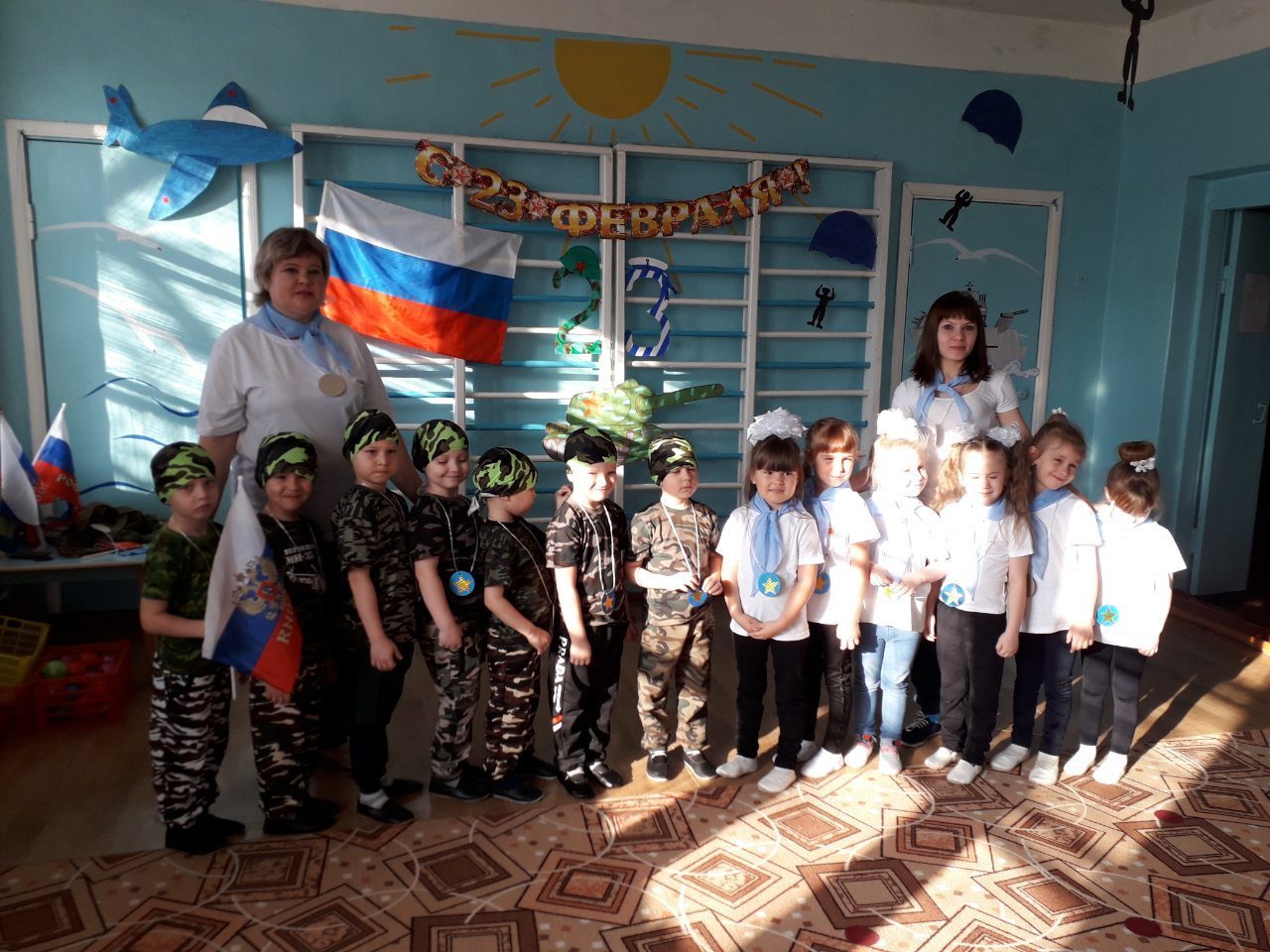 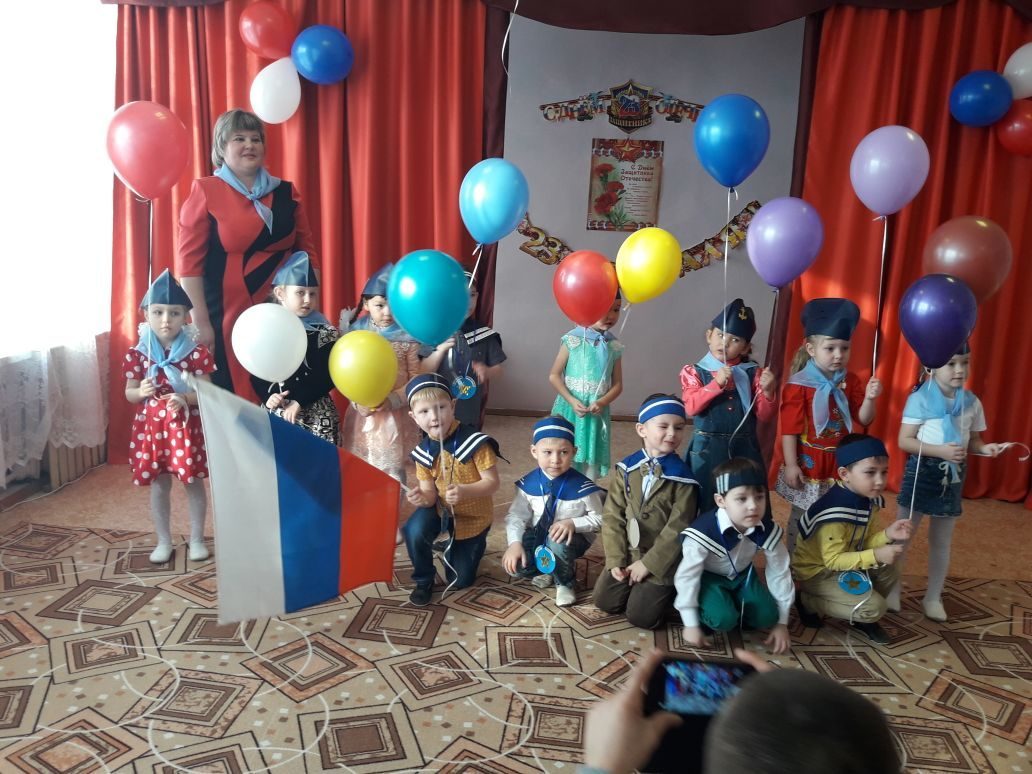 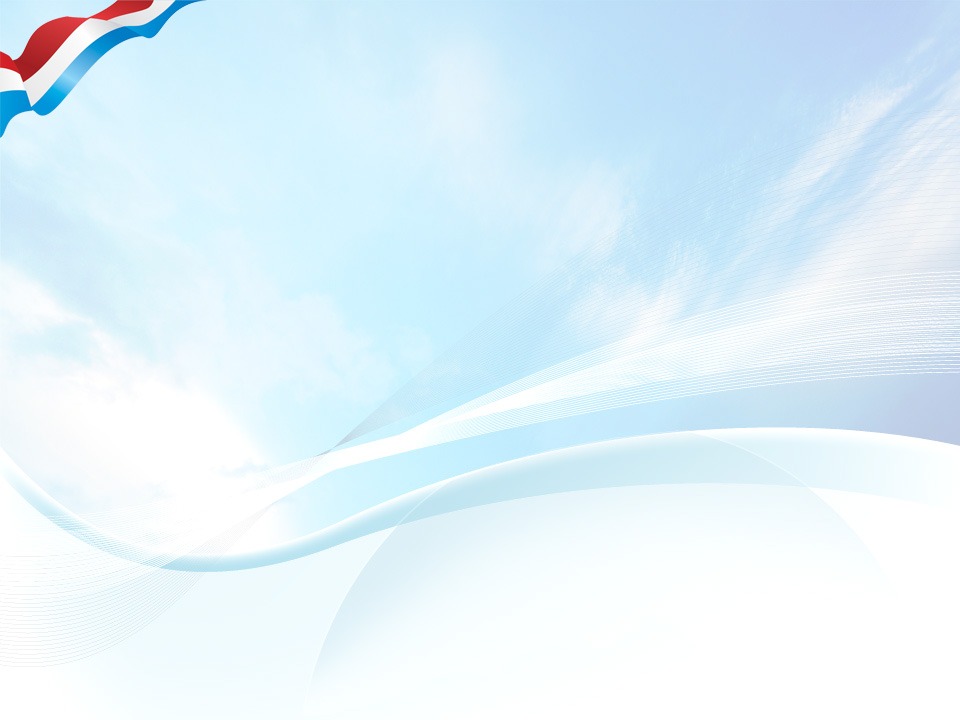 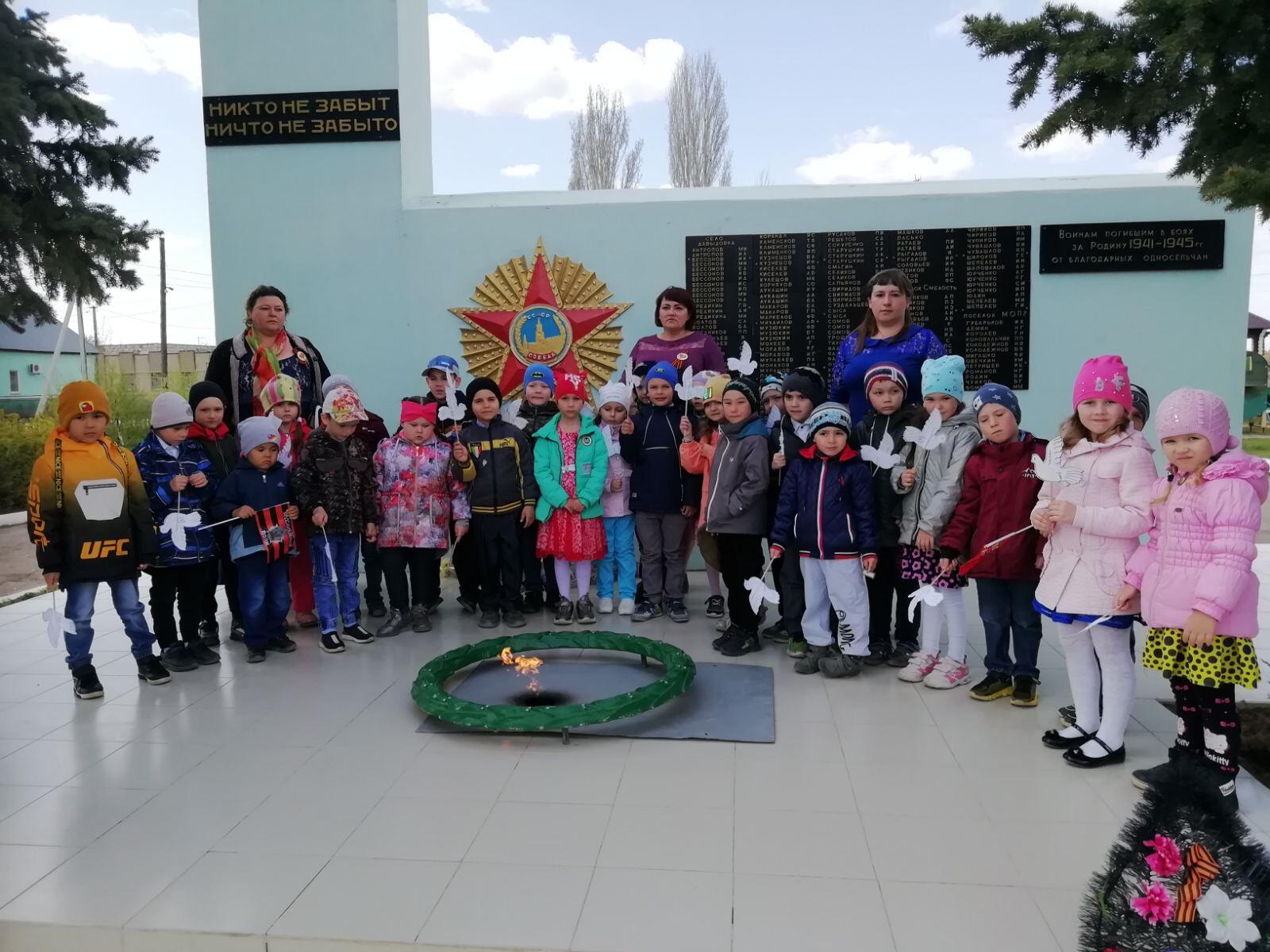 «Мы помним, мы гордимся»
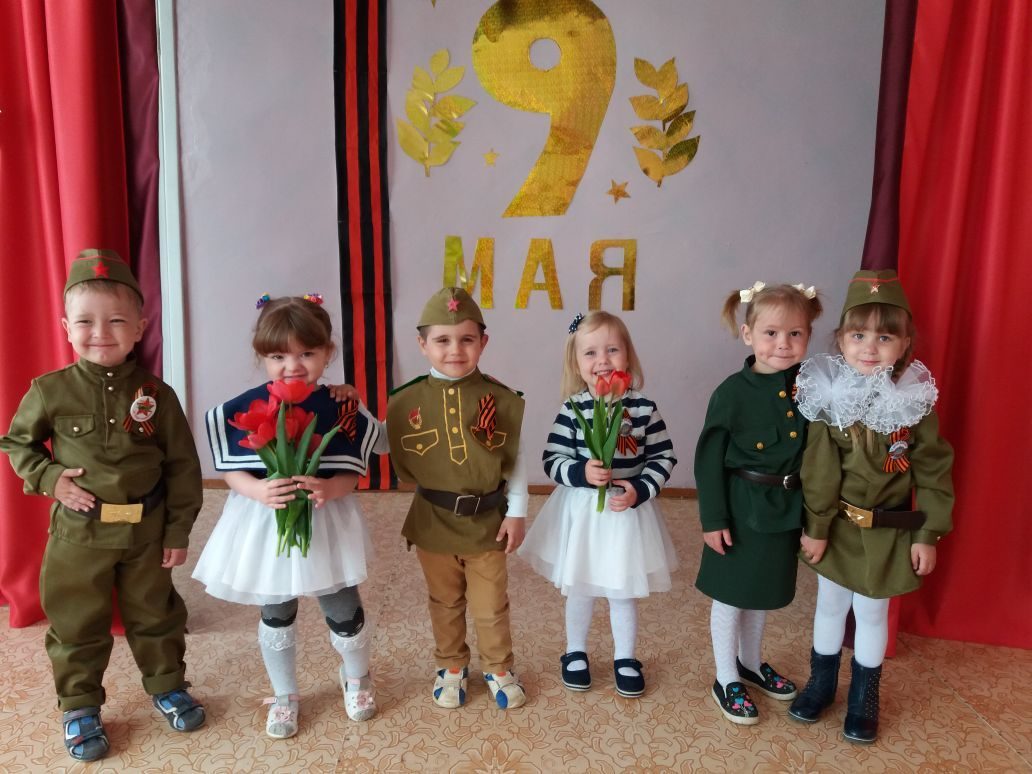 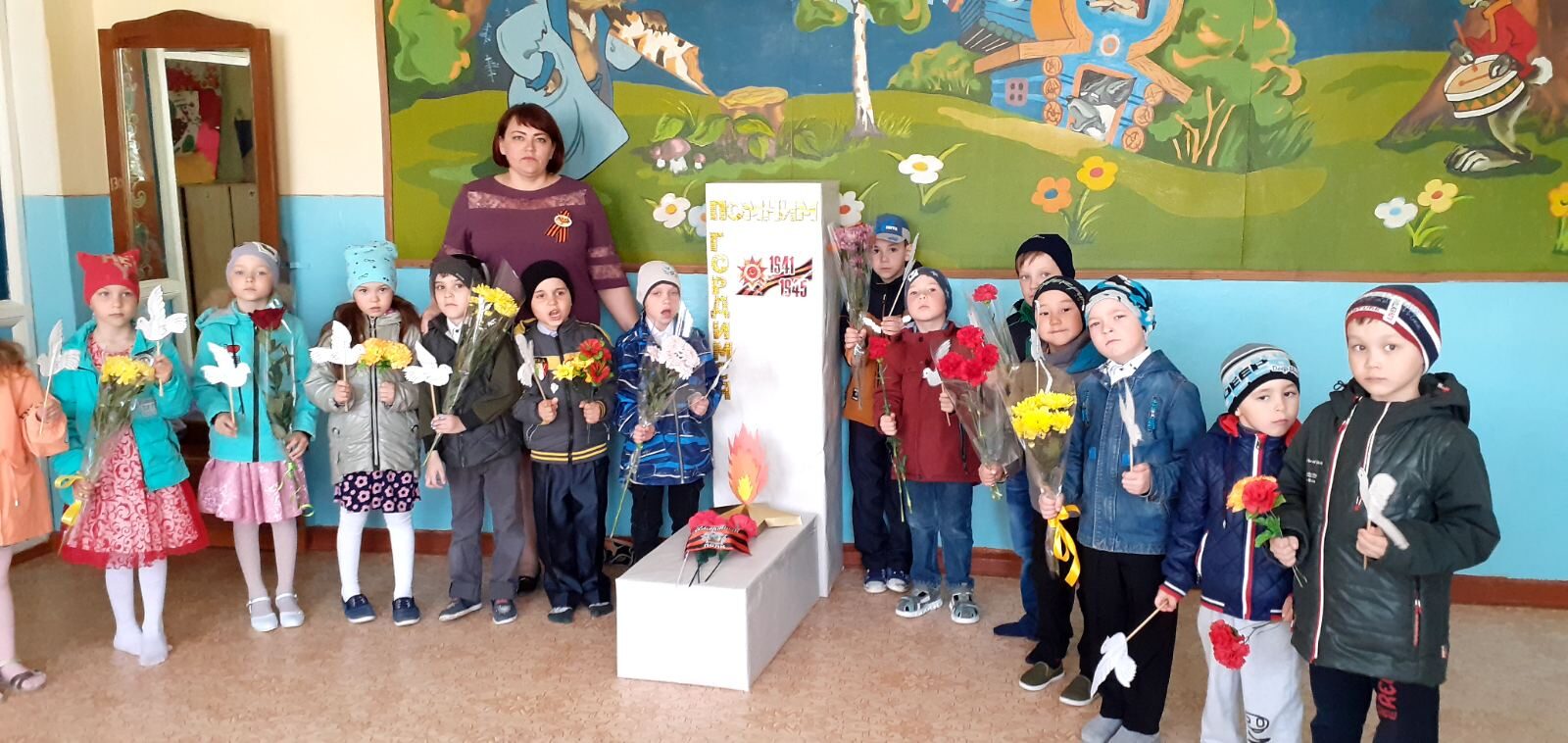 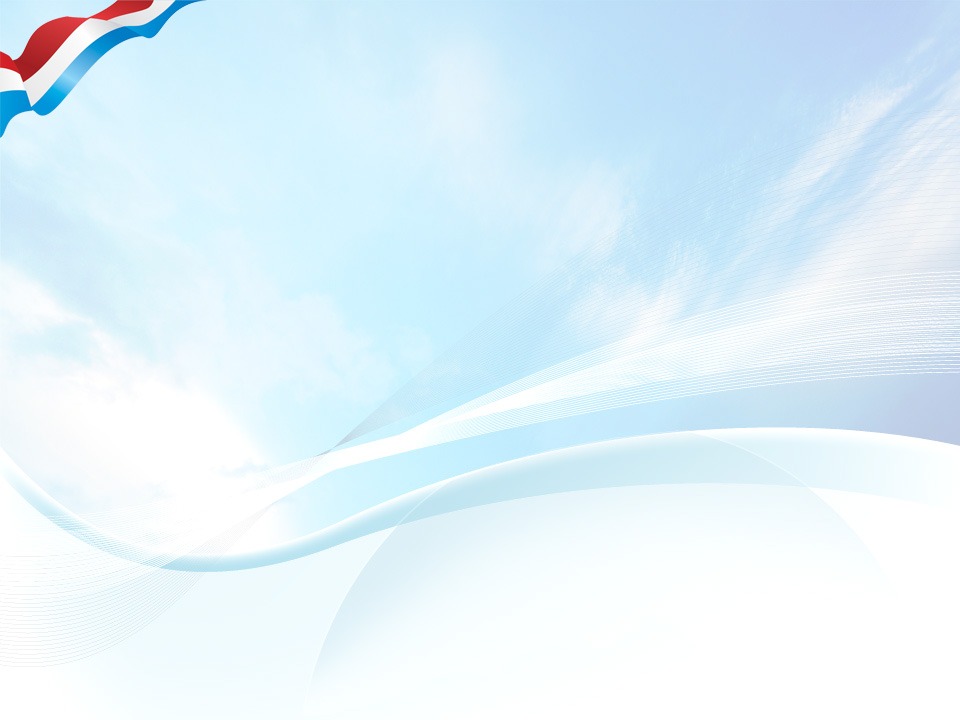 Патриотические уголки
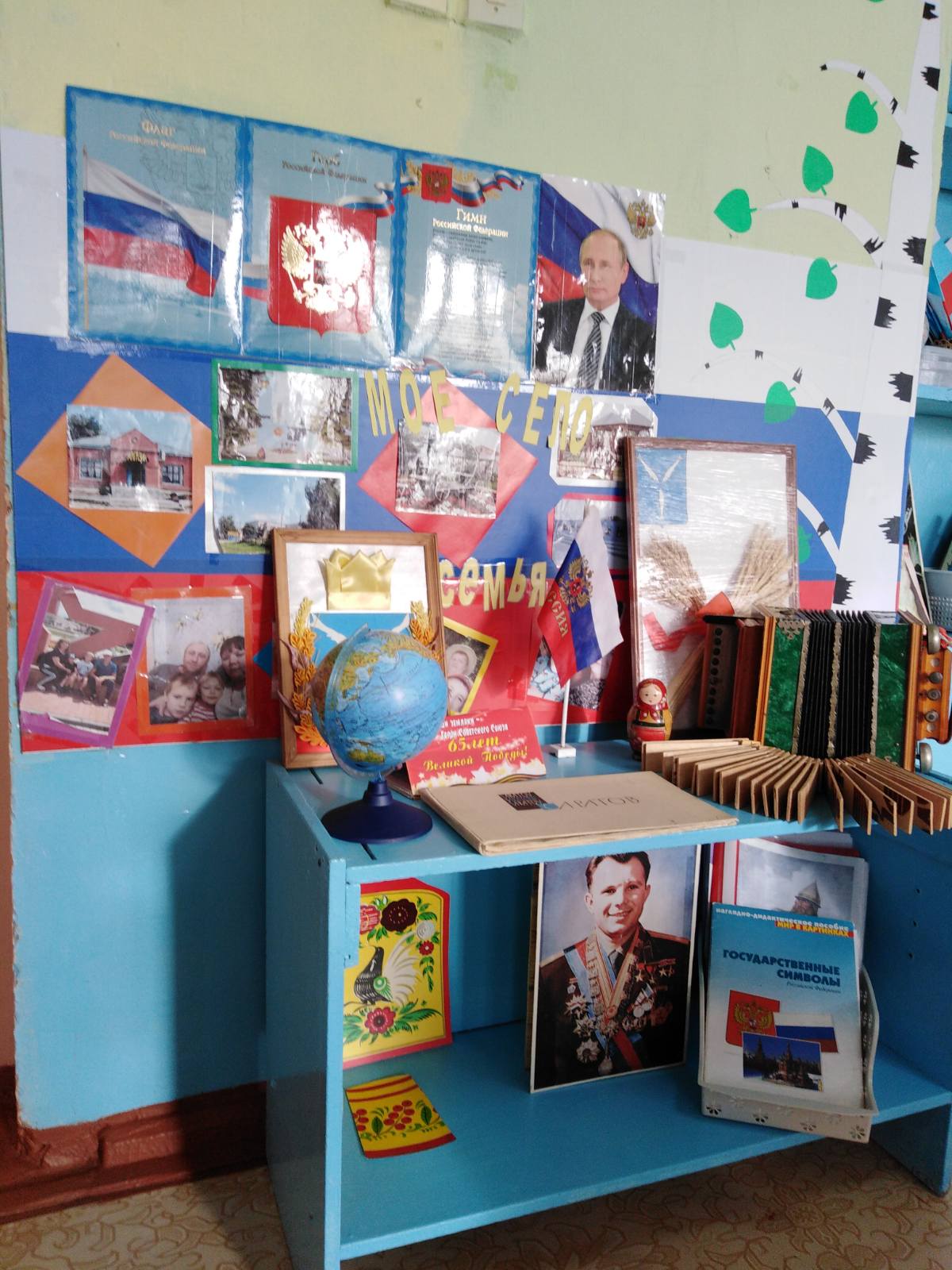 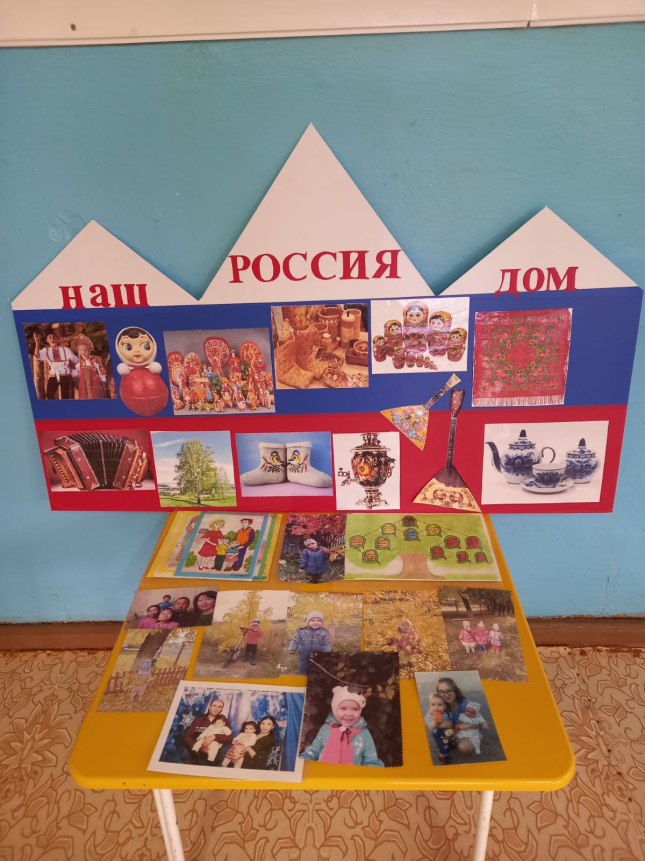 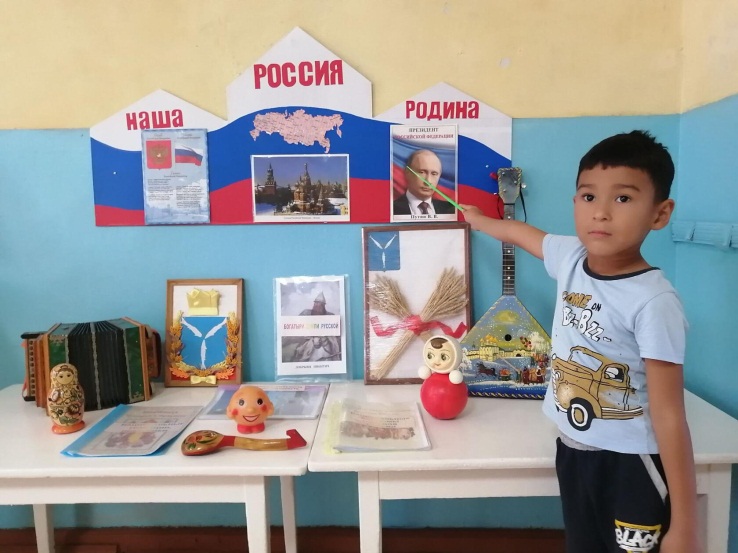 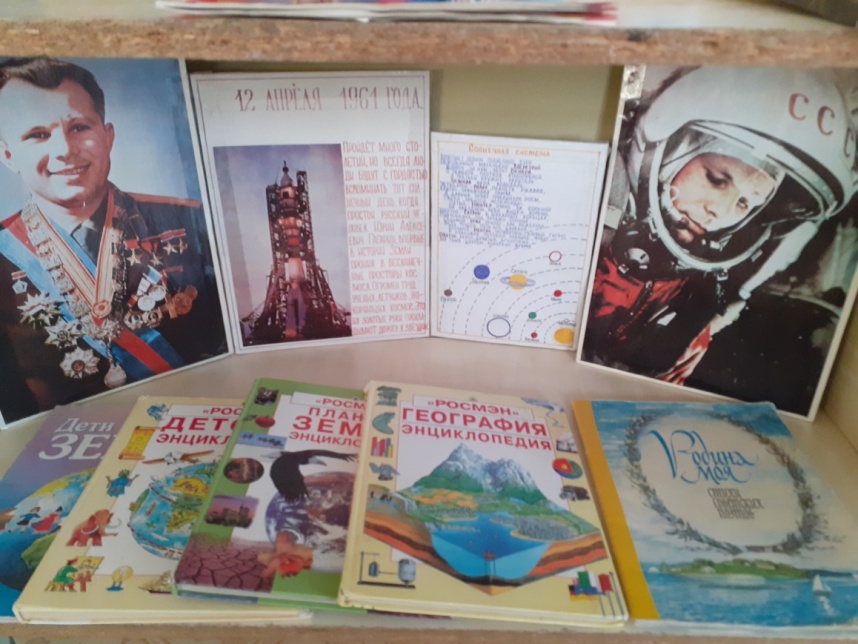 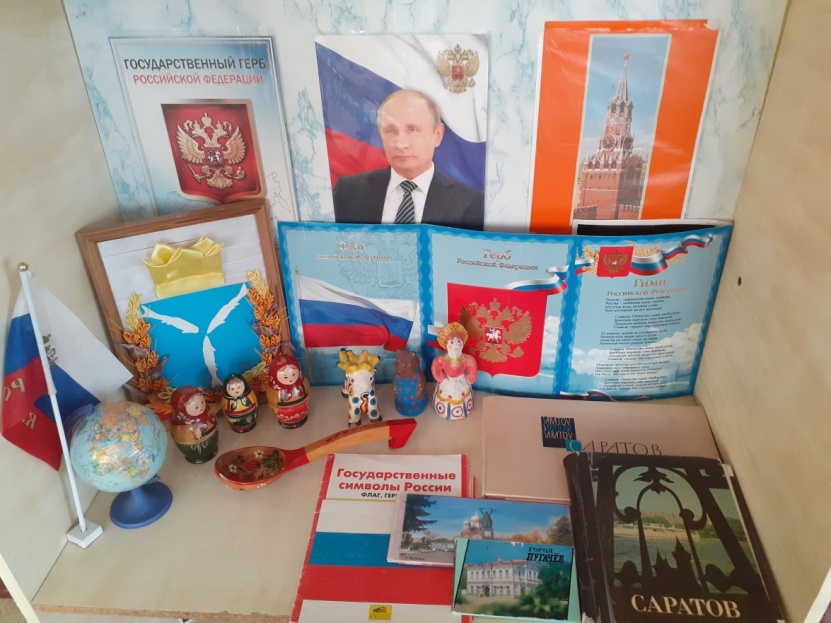 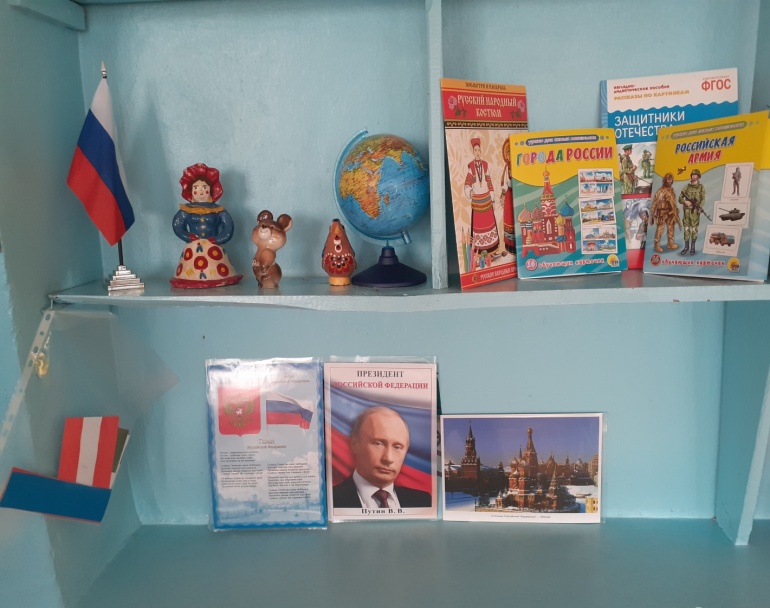 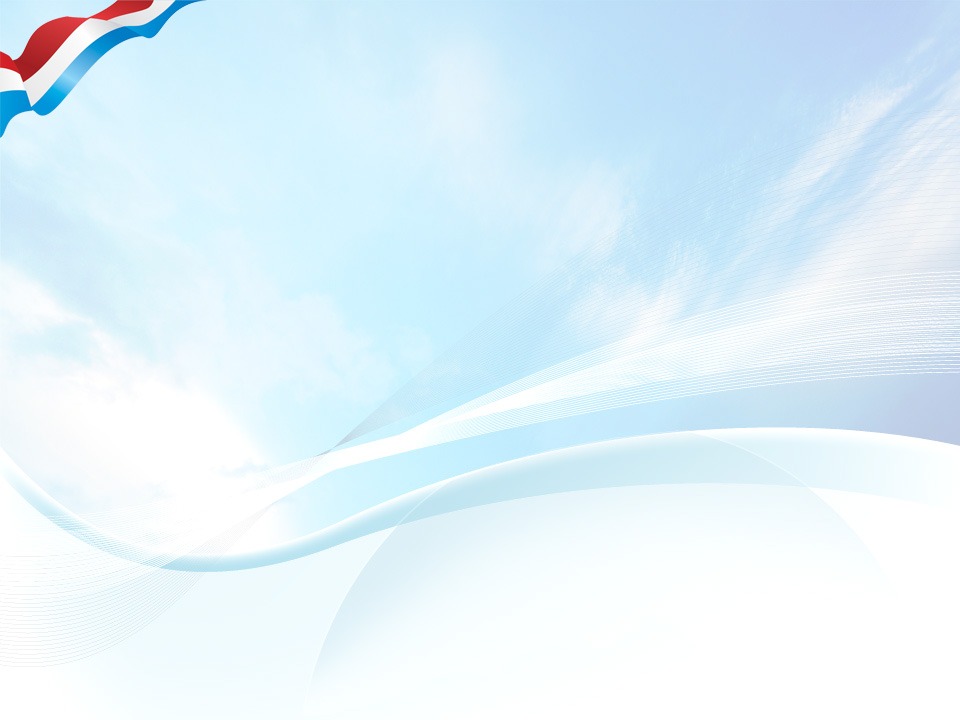 Музей «Русская Изба»
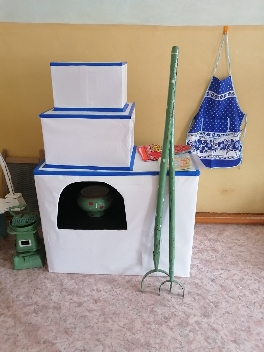 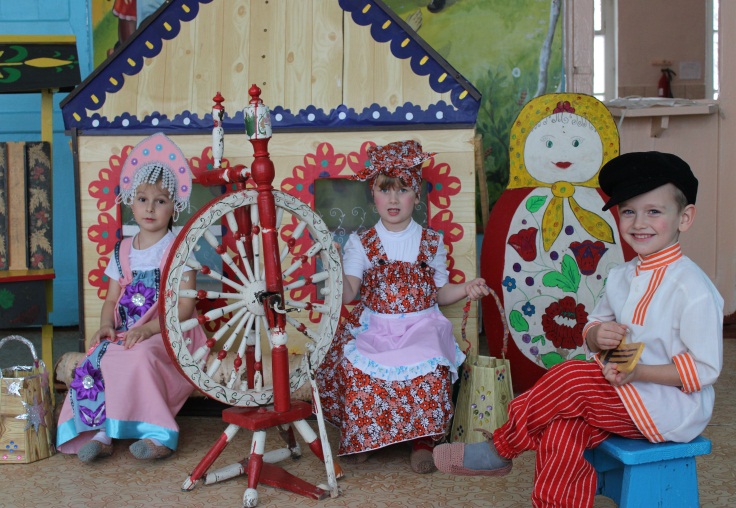 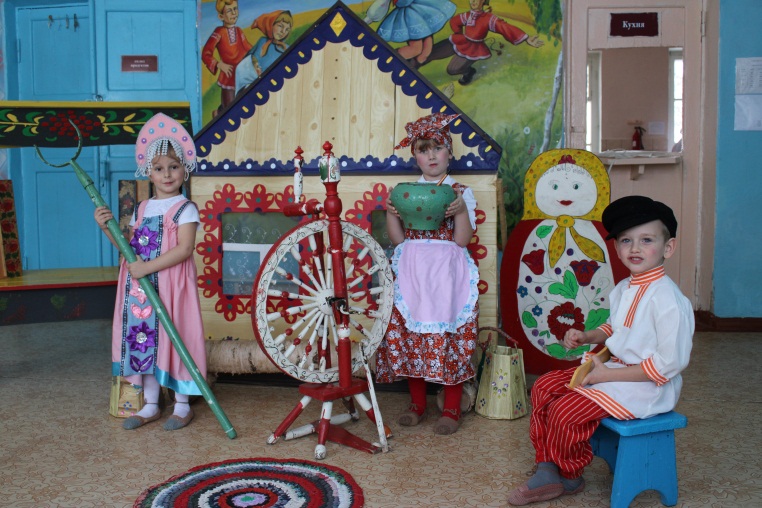 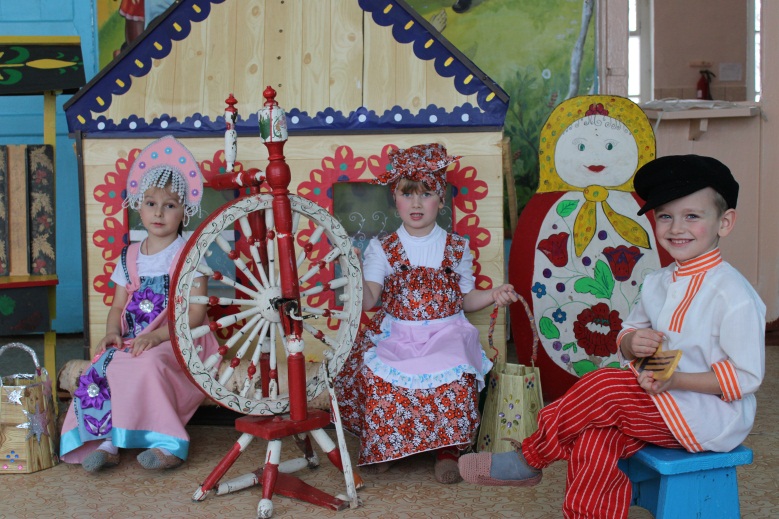 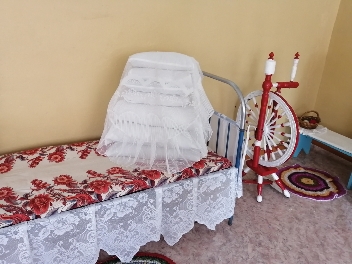 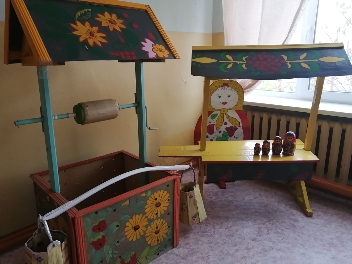 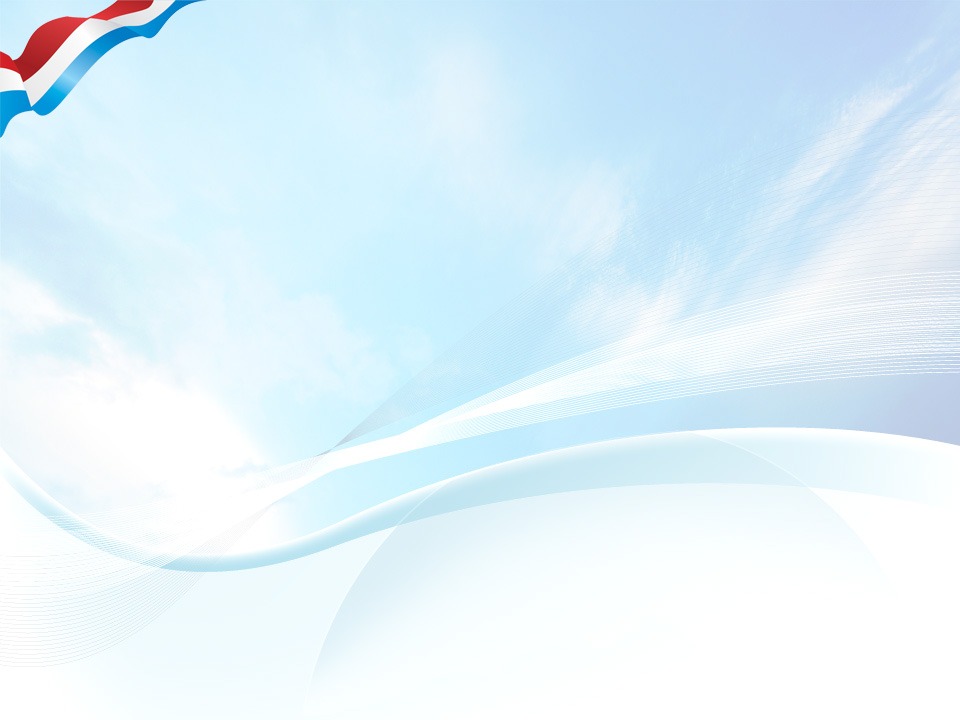 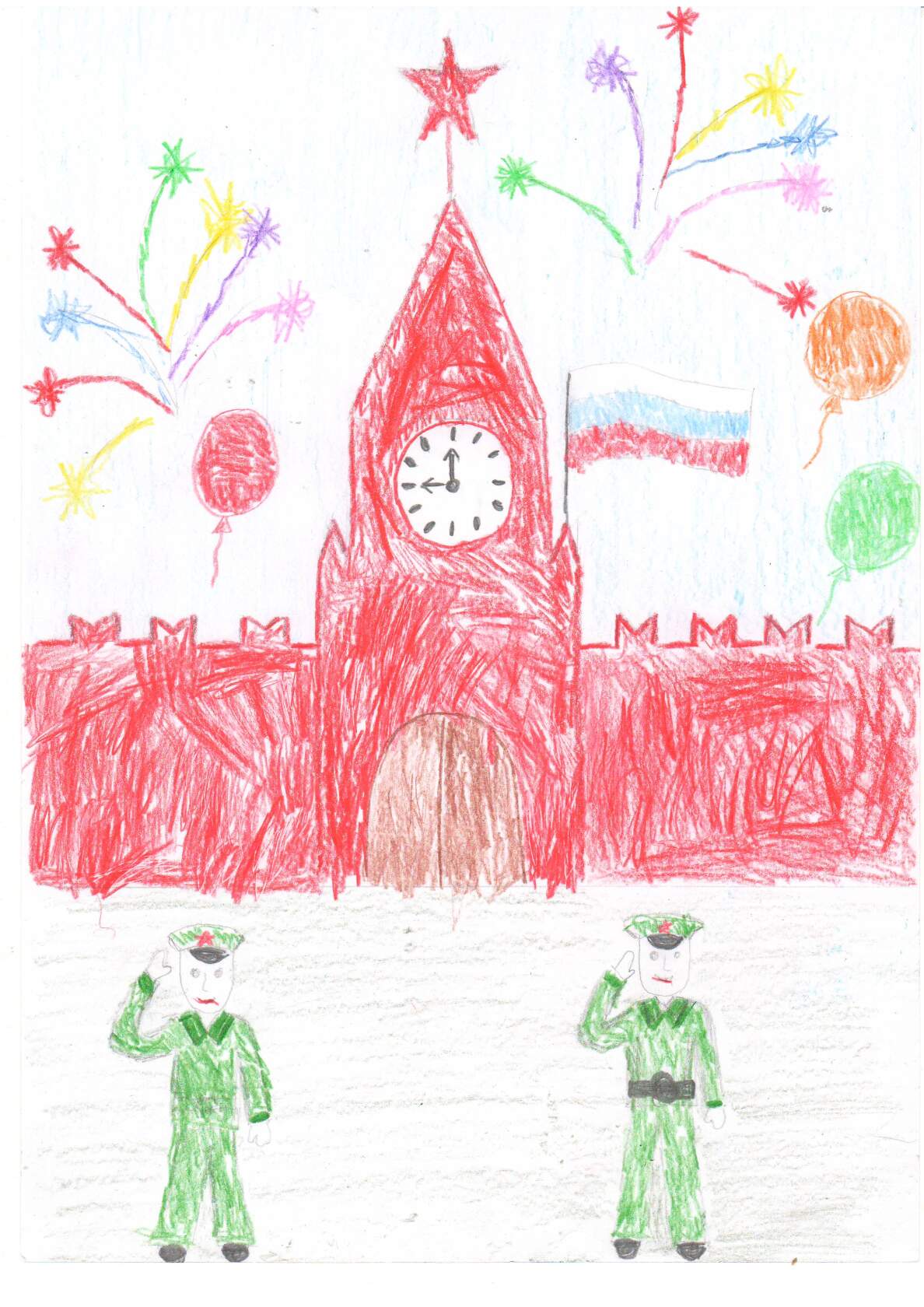 Конкурс «Рисуем победу-2021»
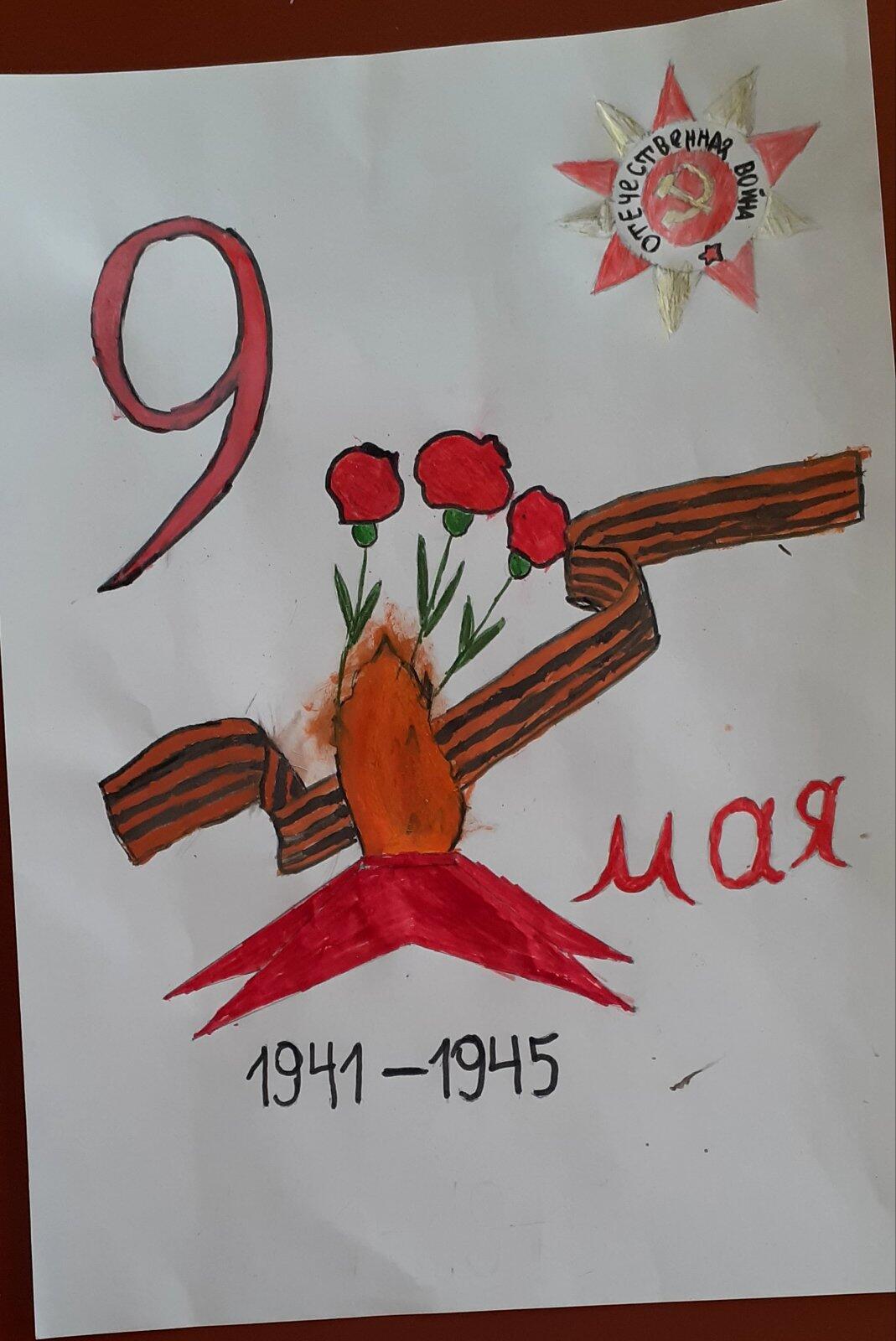 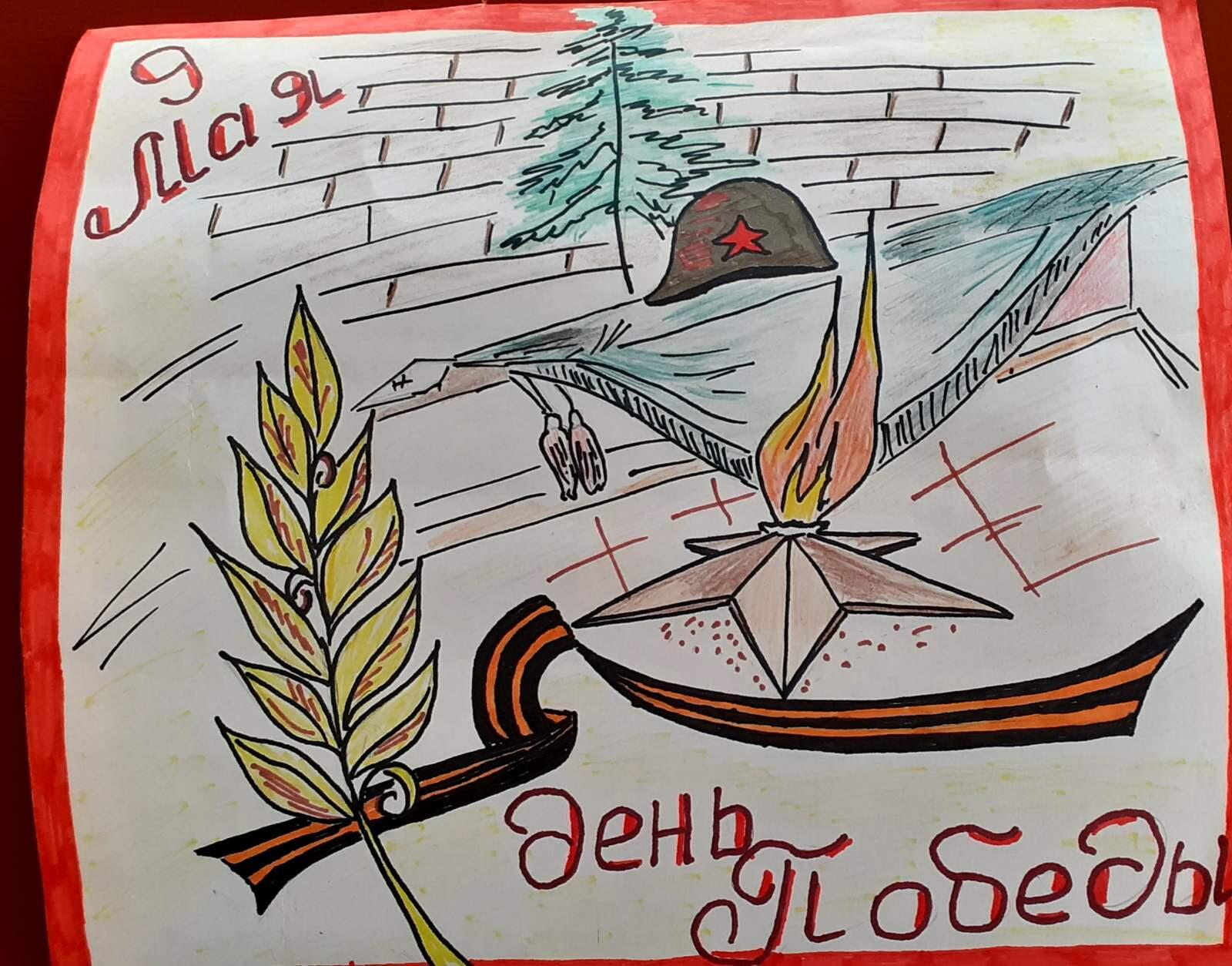 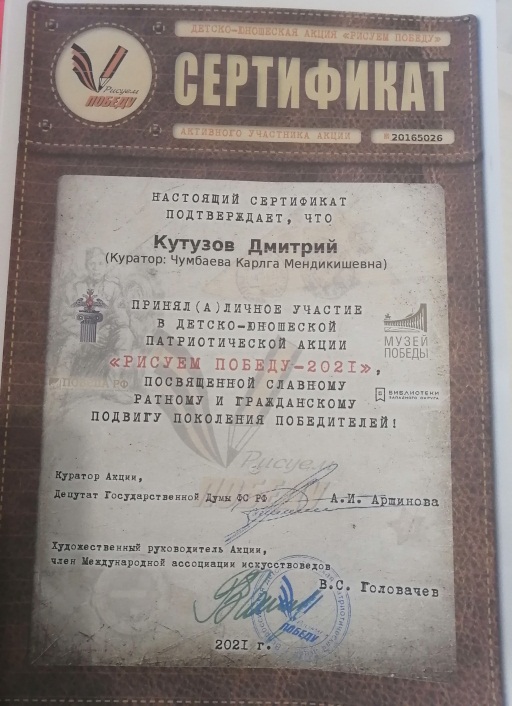 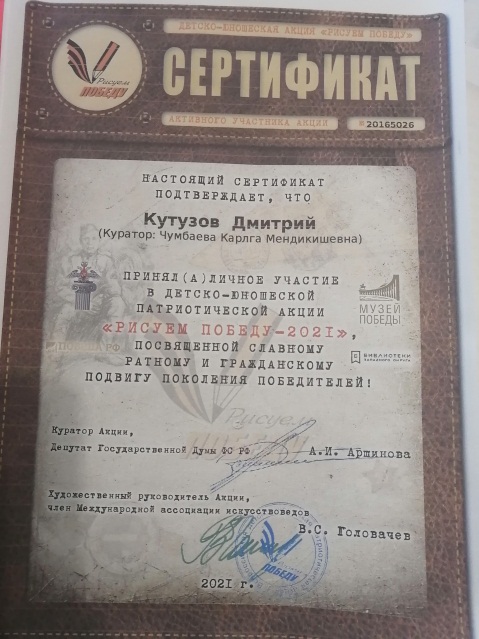 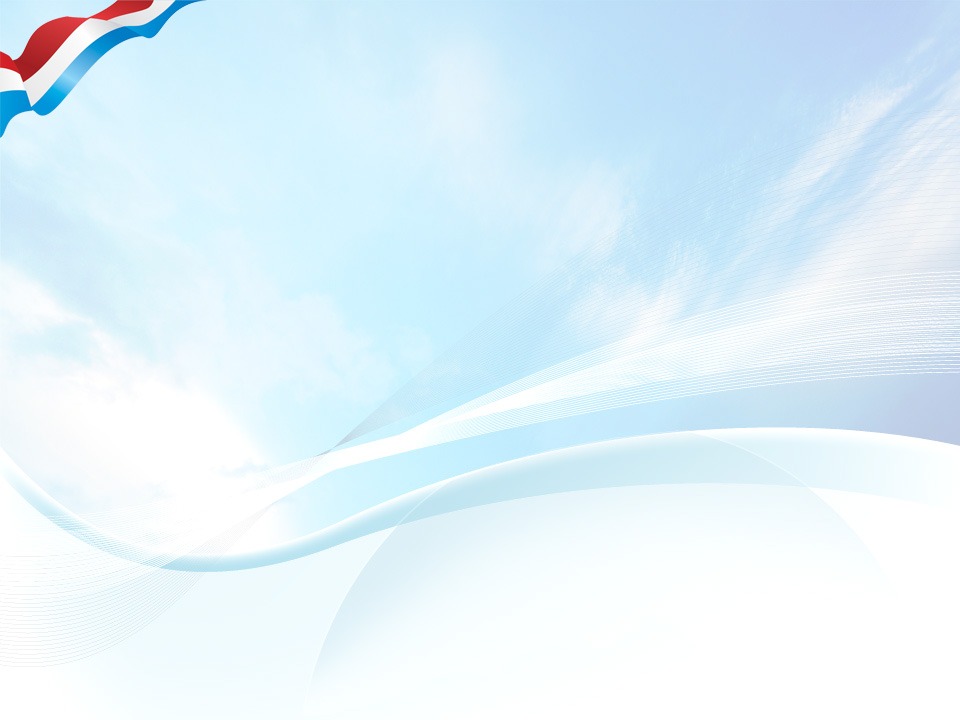 Итоги районного конкурса 
«Не забывайте о войне!»
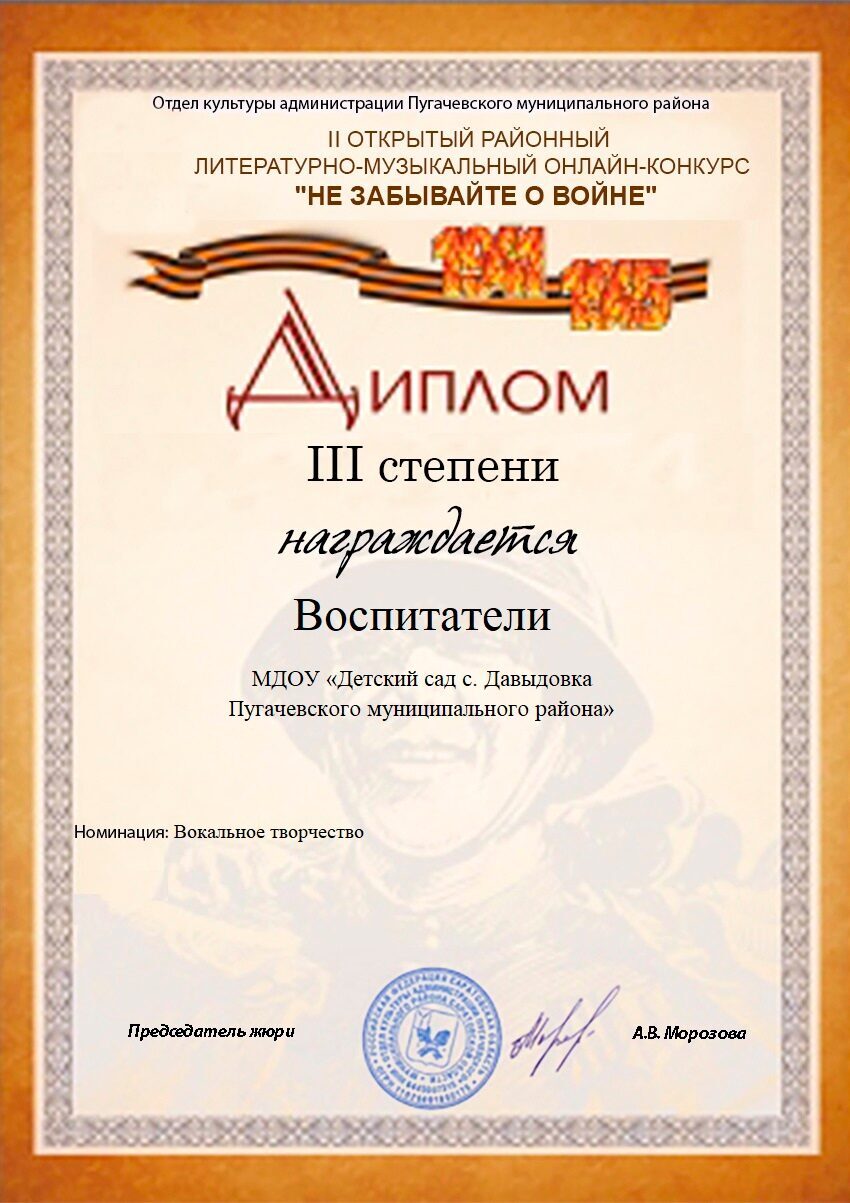 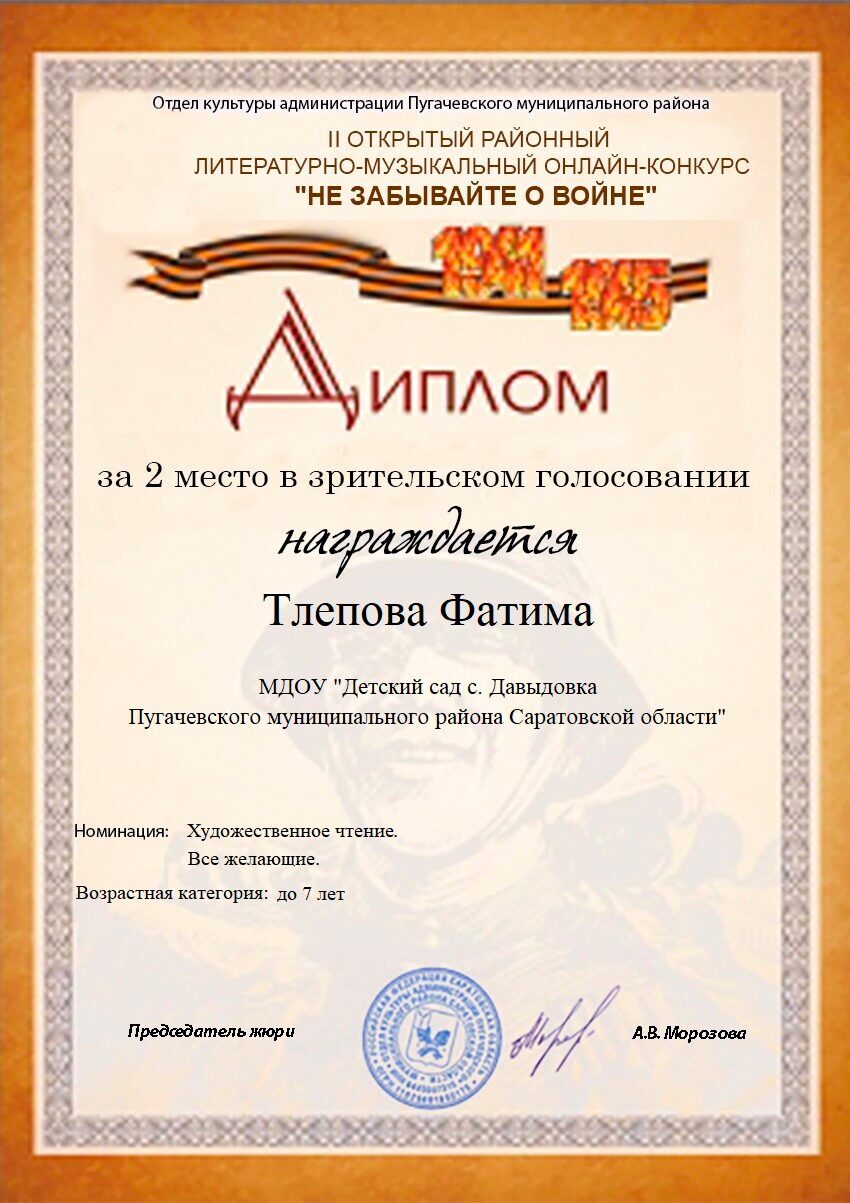 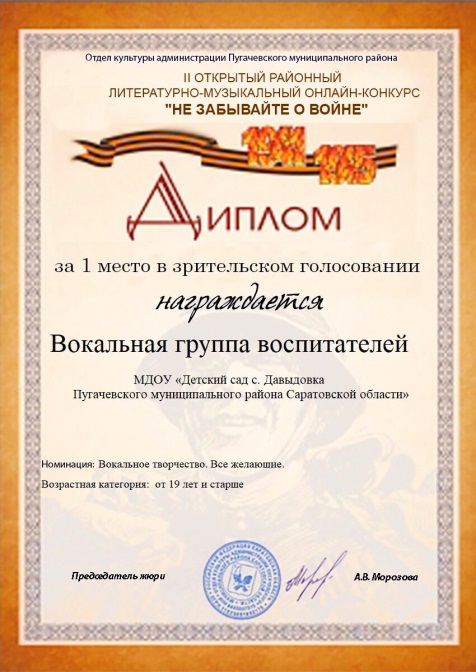